Cortex-M4Exceptions and Interrupts
Overview
Exception and Interrupt Concepts
Entering an Exception Handler
Exiting an Exception Handler
Cortex-M4 Interrupts
Using Port Module and External Interrupts
Timing Analysis
Program Design with Interrupts
Sharing Data Safely Between ISRs and Other Threads
Exception and Interrupt Concepts
Example System with Interrupt
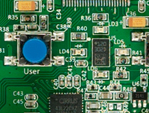 On board Switch and LEDS
Goal: Change color of RGB LED when switch is pressed
Will explain details of interfacing with switch and LEDs in GPIO module later
Could use on board switch/LED or add external switch/LED
How to Detect Switch is Pressed?
Polling - use software to check it
Slow - need to explicitly check to see if switch is pressed
Wasteful of CPU time - the faster a response we need, the more often we need to check
Scales badly - difficult to build system with many activities which can respond quickly. Response time depends on all other processing.

Interrupt - use special hardware in MCU to detect event, run specific code (interrupt service routine - ISR) in response
Efficient - code runs only when necessary
Fast - hardware mechanism 
Scales well
ISR response time doesn’t depend on most other processing. 
Code modules can be developed independently
Interrupt or Exception Processing Sequence
Other code (background) is running
Interrupt trigger occurs
Processor does some hard-wired processing
Processor executes ISR (foreground), including return-from-interrupt instruction at end
Processor resumes other code
Hardwired CPUresponse activities
Main Code(Background)
ISR(Foreground)
Interrupts
Hardware-triggered asynchronous software routine
Triggered by hardware signal from peripheral or external device
Asynchronous - can happen anywhere in the program (unless interrupt is disabled)
Software routine - Interrupt service routine runs in response to interrupt

Fundamental mechanism of microcontrollers
Provides efficient event-based processing rather than polling
Provides quick response to events regardless* of program state, complexity, location
Allows many multithreaded embedded systems to be responsive without an operating system (specifically task scheduler)
ISR
Task
Global Variable
Example Program Requirements & Design
RGBLED
Main
ISR
SW
count
(does initialization,
then updates LED based on count)
Req1:  When Switch SW is pressed, ISR will increment count variable
Req2:  Main code will light LEDs according to count value in binary sequence (Blue: 4, Green: 2, Red: 1)
Req3: Main code will toggle its debug line each time it executes
Req4: ISR will raise its debug line (and lower main’s debug line) whenever it is executing
Example Exception Handler
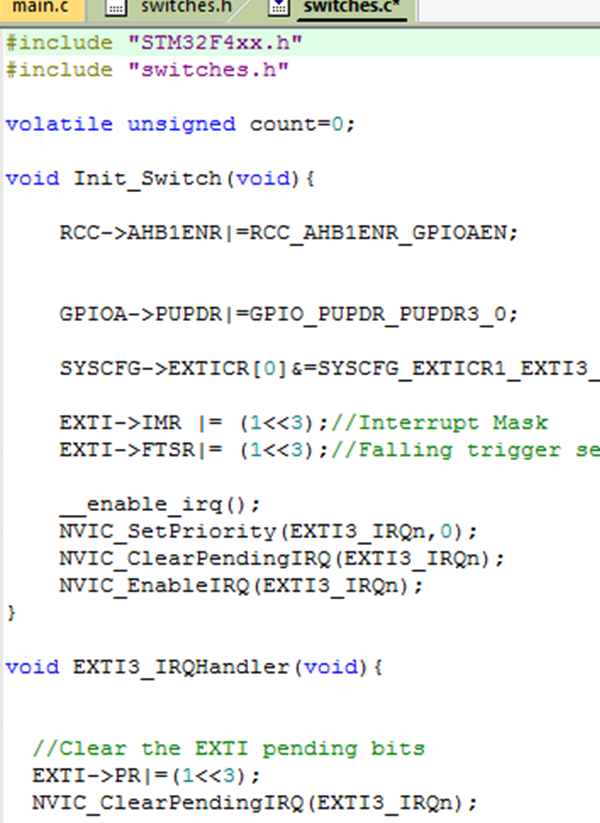 We will examine processor’s response to exception in detail
Use Debugger for Detailed Processor View
Can see registers, stack, source code, disassembly (object code)

Note: Compiler may generate code for function entry (see address 0x0000_0454)

Place breakpoint on Handler function declaration line in source code (26), not at first line of function code (27)
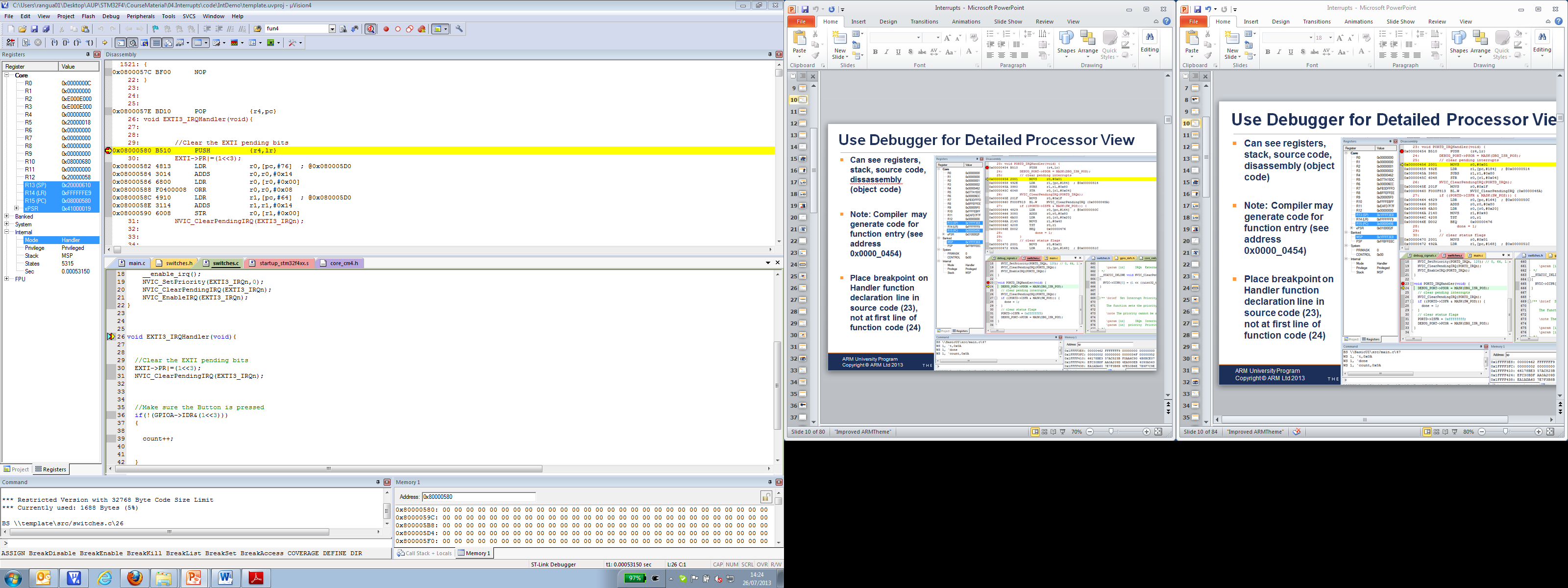 Entering an Exception Handler
CPU’s Hardwired Exception Processing
Finish current instruction (except for lengthy instructions)
Push context (8 32-bit words) onto current stack (MSP or PSP)
xPSR, Return address, LR (R14), R12, R3, R2, R1, R0
Switch to handler/privileged mode, use MSP
Load PC with address of exception handler
Load LR with EXC_RETURN code
Load IPSR with exception number
Start executing code of exception handler

Only 12 cycles from exception request to execution of first instruction in handler(interrupt latency) if zero memory system latency and bus supports vector fetch and stacking at the same time.
1. Finish Current Instruction
Most instructions are short and finish quickly
Some instructions may take many cycles to execute
Load Multiple (LDM or LDRD), Store Multiple (STM or STRD), Push, Pop, multiplication, division, etc.
If one of these is executing when the interrupt is requested, the processor:
abandons the instruction
responds to the interrupt
executes the ISR
returns from interrupt
restarts the abandoned instruction
Exception: if multiple load/store/push/pop is part of an IF-THEN instruction block, will be cancelled and restarted.
2. Push Context onto Current Stack
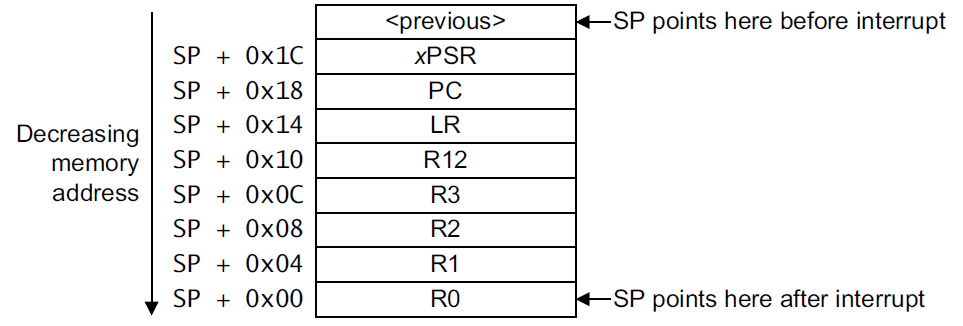 SP points here upon entering ISR
The order that stack will be accessed is different from the stack frame order. E.g., PC is stored first so that it can be updated.
Two SPs: Main (MSP), process (PSP)
Which is active depends on operating mode, CONTROL register bit 1
Stack grows toward smaller addresses
Context Saved on Stack
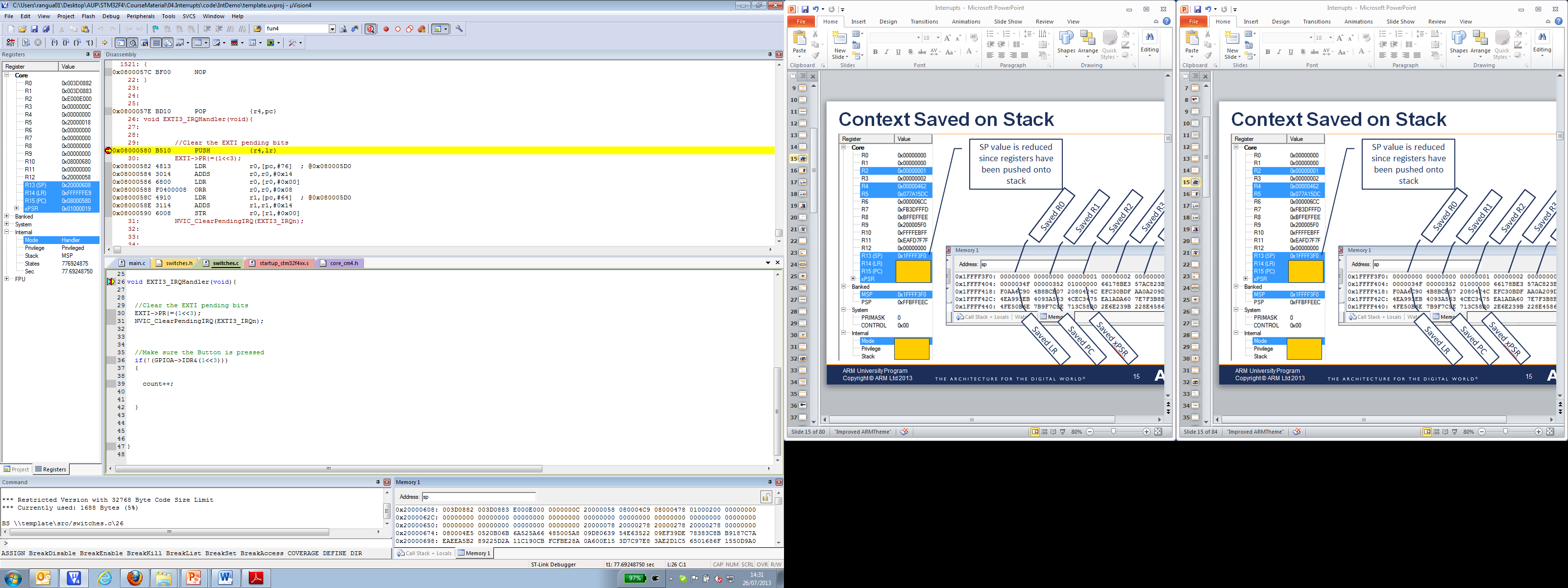 SP value is reduced since registers have been pushed onto stack
Saved R0
Saved R3
Saved R1
Saved R2
Saved R12
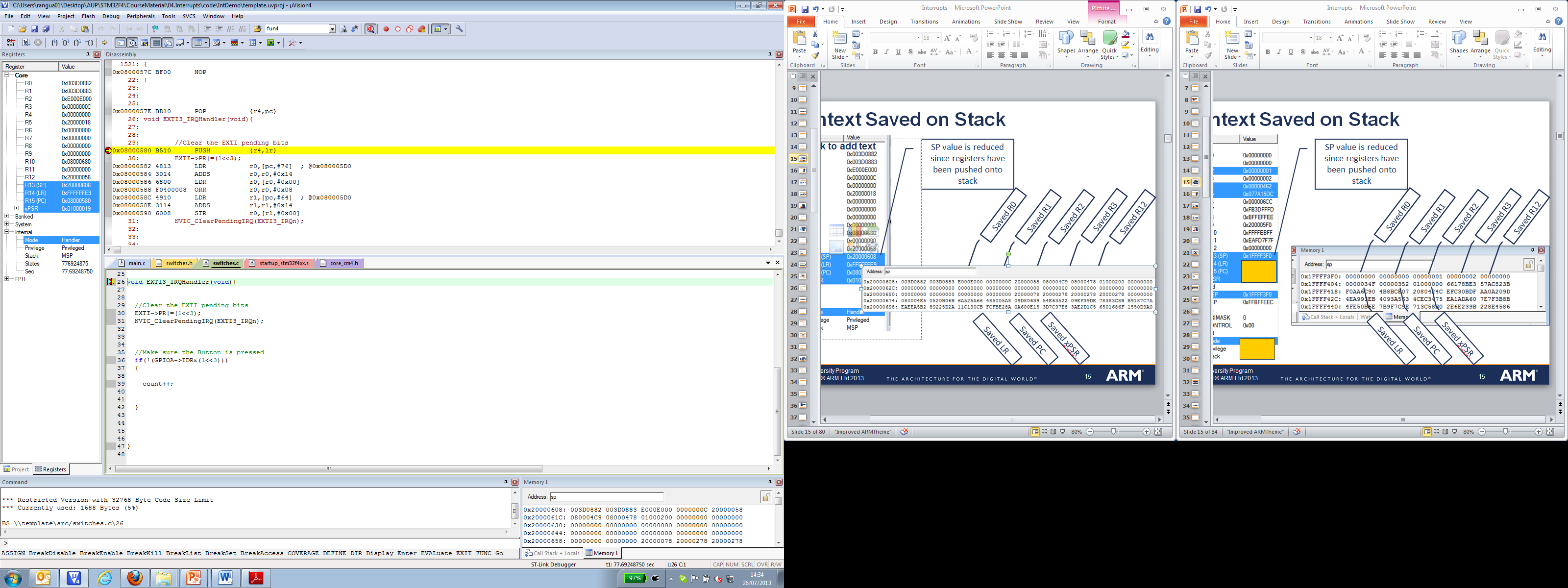 Saved LR
Saved PC
Saved xPSR
3. Switch to Handler/Privileged Mode
Reset
Thread
Mode. MSP or PSP.
Exception Processing
Completed
Starting Exception Processing
Handler mode always uses Main SP
Handler Mode
MSP
Handler and Privileged Mode
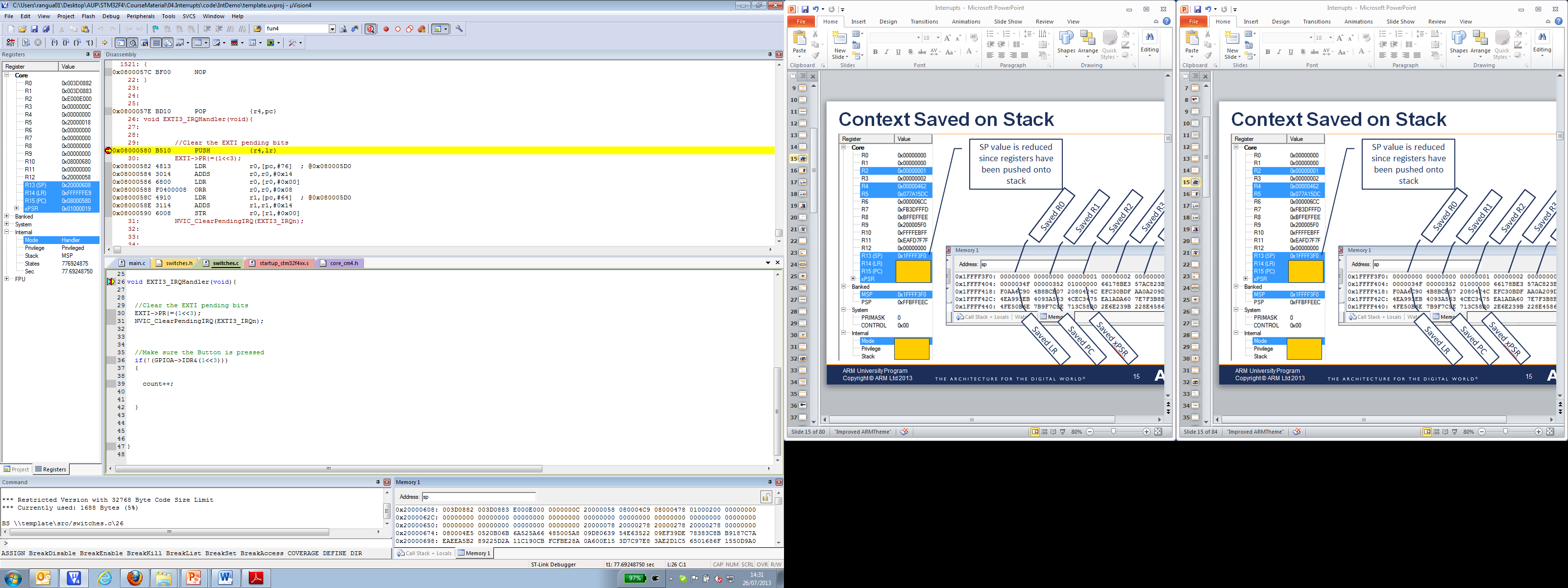 Mode changed to Handler. Was already using MSP and in Privileged mode
Update IPSR with Exception Number
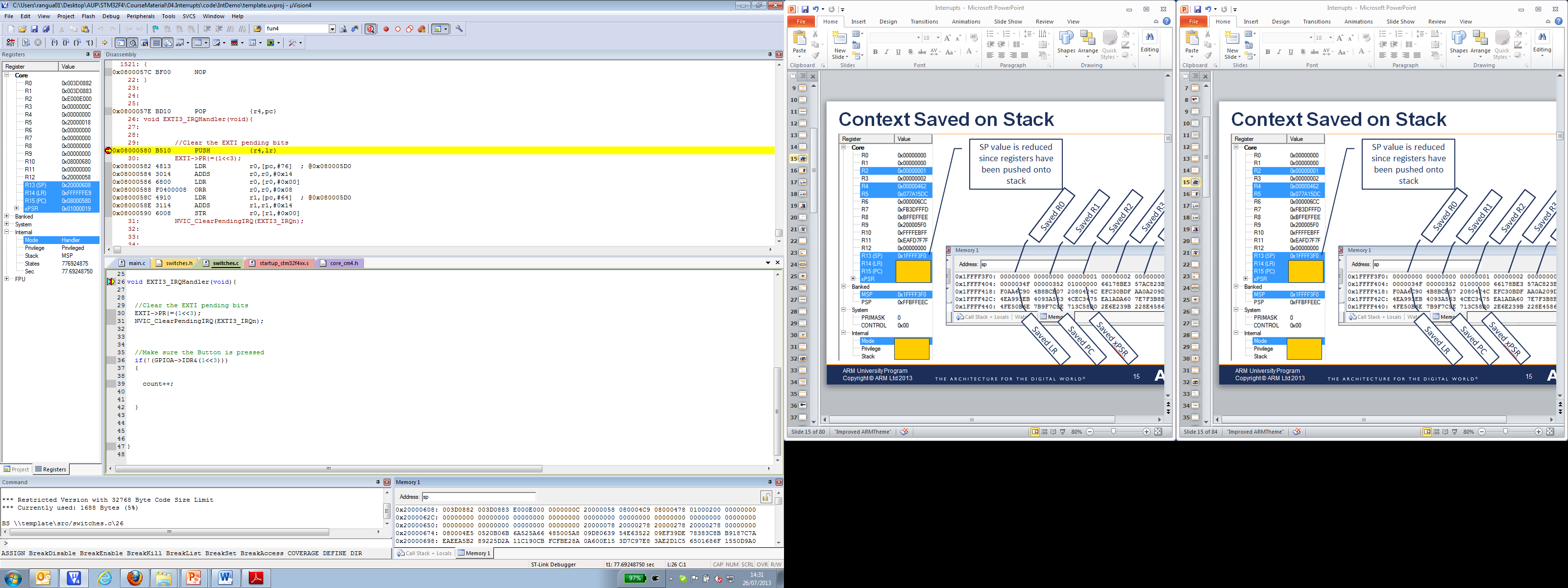 EXTI3_IRQ is Exception number 0x19(interrupt number + 0x10)
4. Load PC With Address Of Exception Handler
Reset Interrupt Service Routine
start
EXTI4 ISR
EXTI4_IRQHandler
EXTI3 ISR
EXTI3_IRQHandler
Non-maskable Interrupt Service Routine
NMI_IRQHandler
EXTI4 Interrupt Vector
0x0000_0068
EXTI4_IRQHandler
EXTI3 Interrupt Vector
0x0000_0064
EXTI3 IRQHandler
Non-Maskable Interrupt Vector
0x0000_0008
NMI_IRQHandler
0x0000_0004
start
Reset Interrupt Vector
Can Examine Vector Table With Debugger
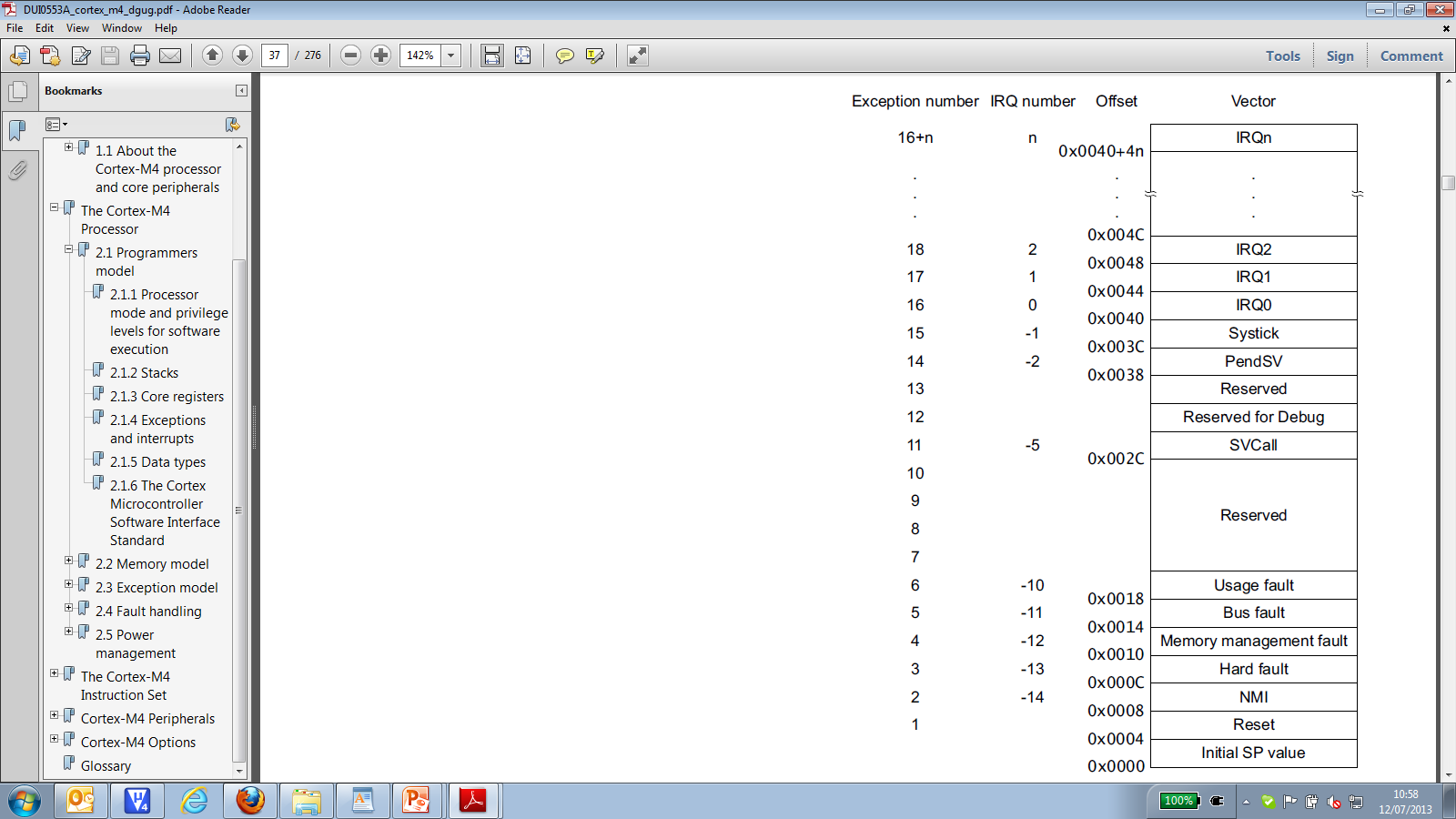 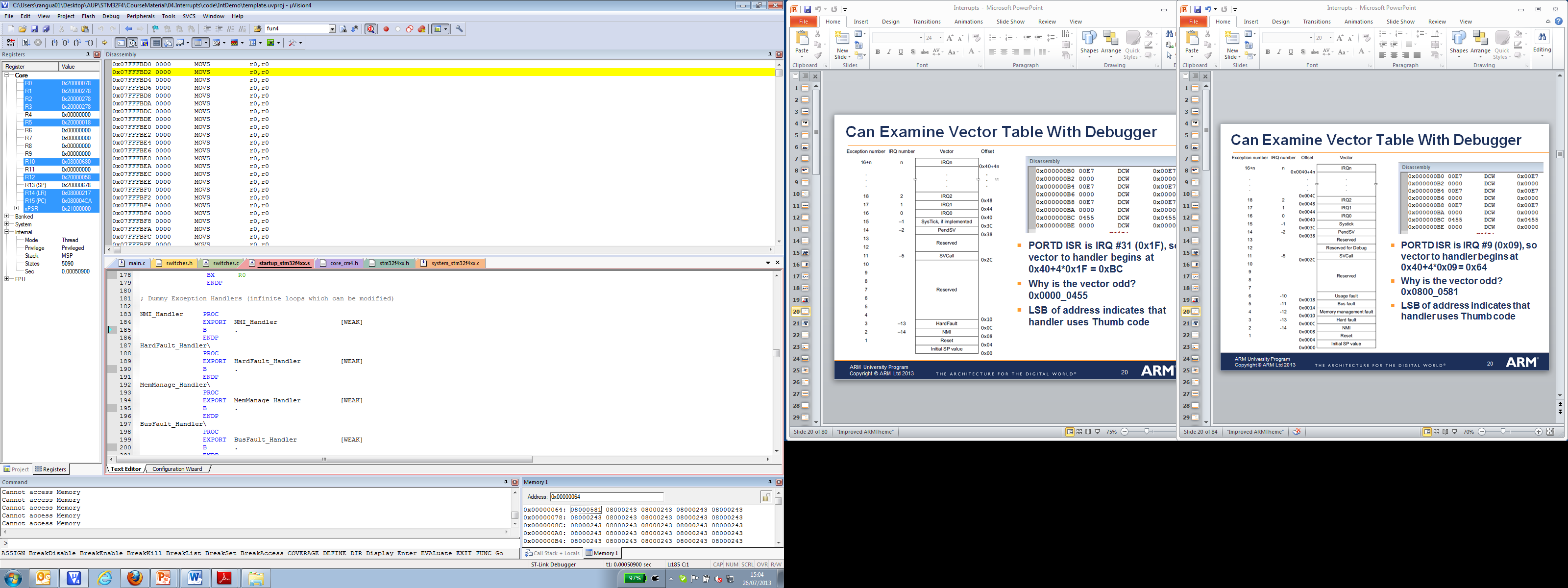 EXTI3 ISR is IRQ #9 (0x09), so vector to handler begins at 0x40+4*0x09 = 0x64
Why is the vector odd? 0x0800_0581
LSB of address indicates that handler uses Thumb code
Upon Entry to Handler
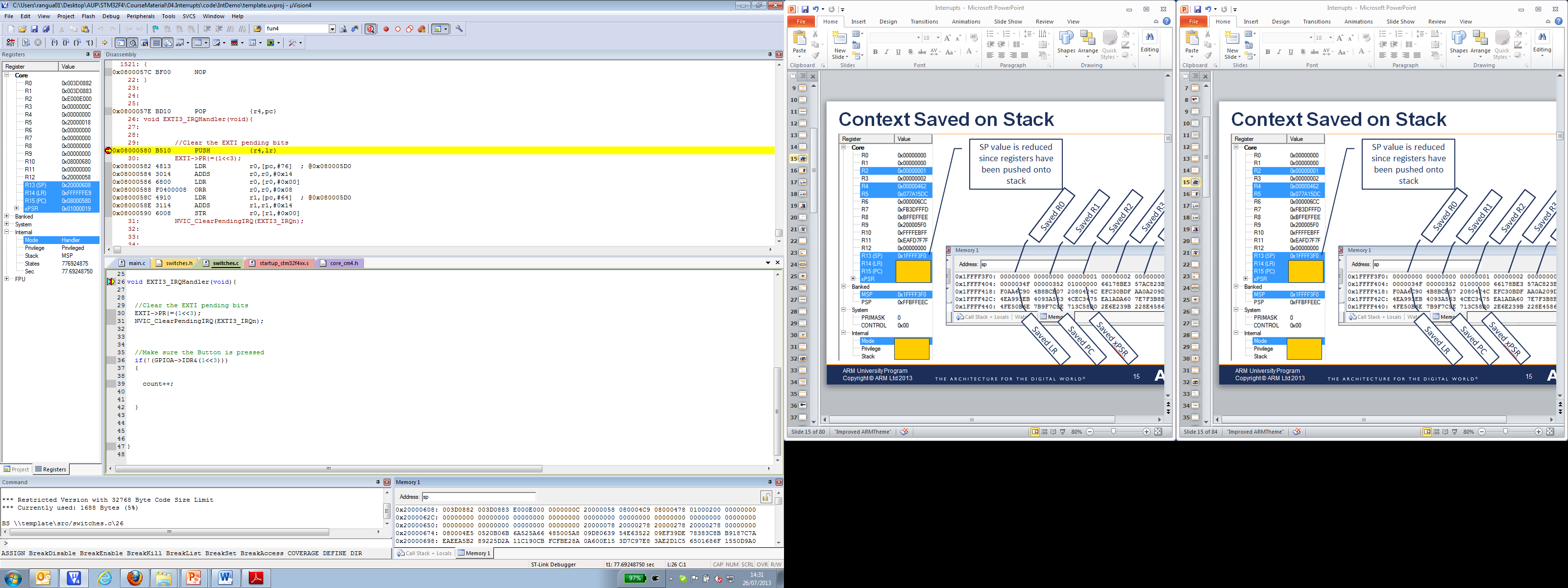 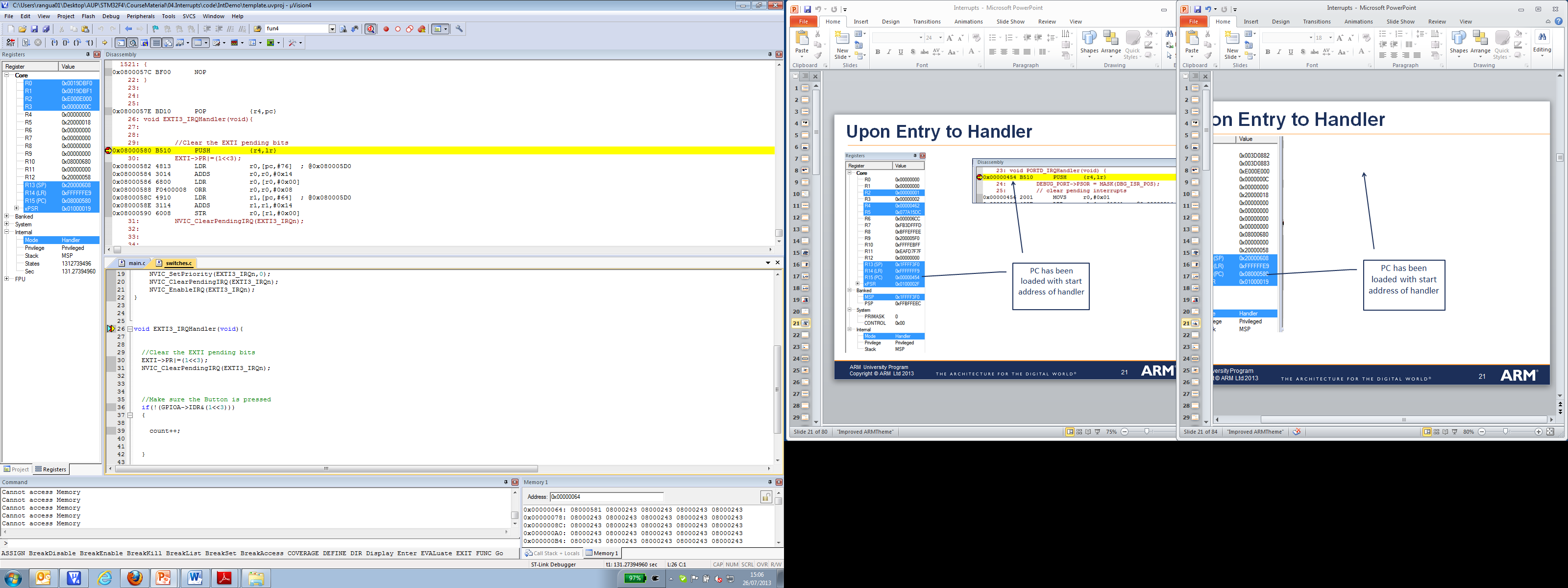 PC has been loaded with start address of handler
5. Load LR With EXC_RETURN Code
EXC_RETURN value generated by CPU to provide information on how to return
Which SP to restore registers from? MSP (0) or PSP (1)
Previous value of SPSEL
Which mode to return to? Handler (0) or Thread (1)
Another exception handler may have been running when this exception was requested
With bit [4:7], using floating point unit or not (E, yes; F, no)
Updated LR With EXC_RETURN Code
0xFFFF_FFE9
Return to Thread mode and use the Main Stack for return
Floating Point Unit was used before interrupt (FPCA=1)
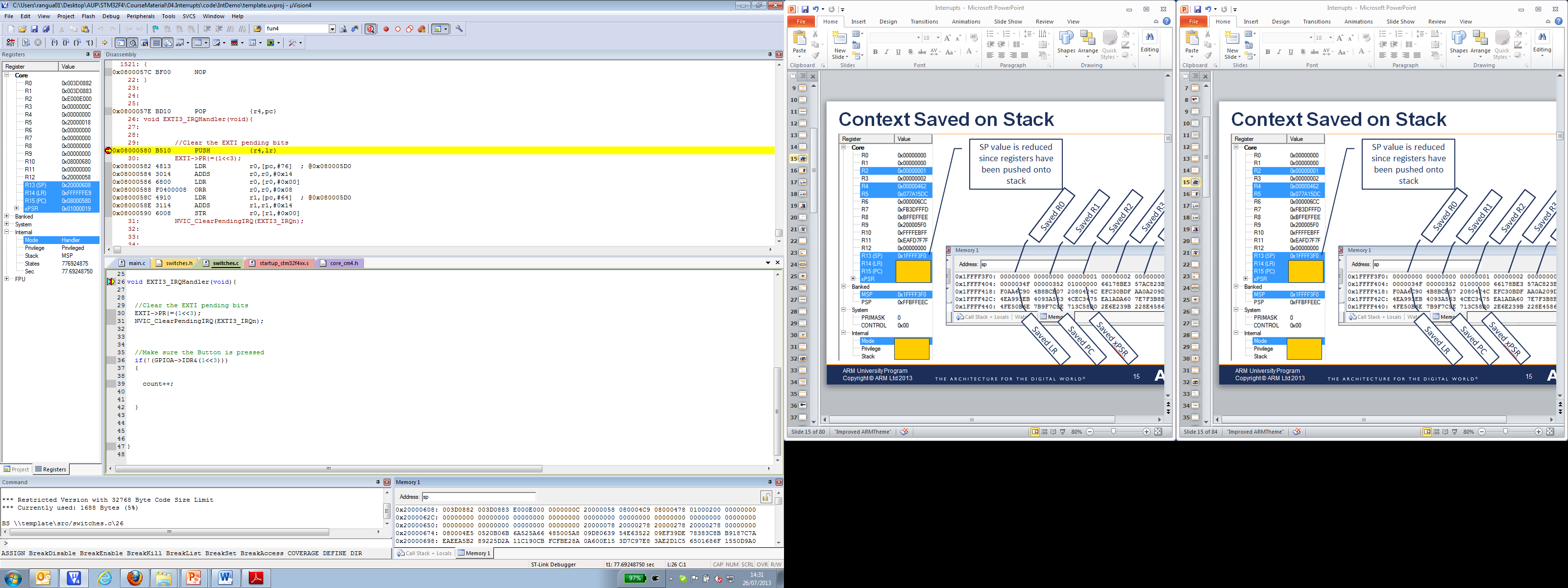 6. Start Executing Exception Handler
Exception handler starts running, unless preempted by a higher-priority exception

Exception handler may save additional registers on stack
E.g., if handler may call a subroutine, LR and R4 must be saved
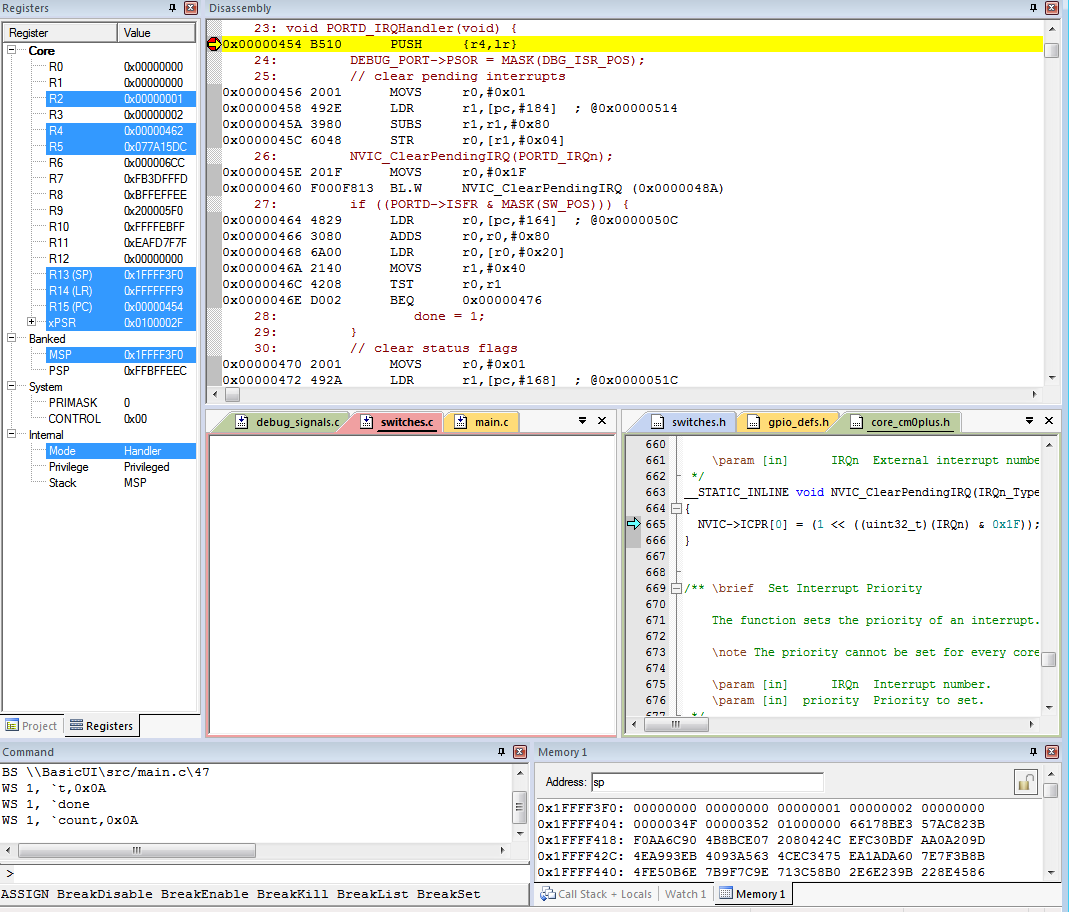 After Handler Has Saved More Context
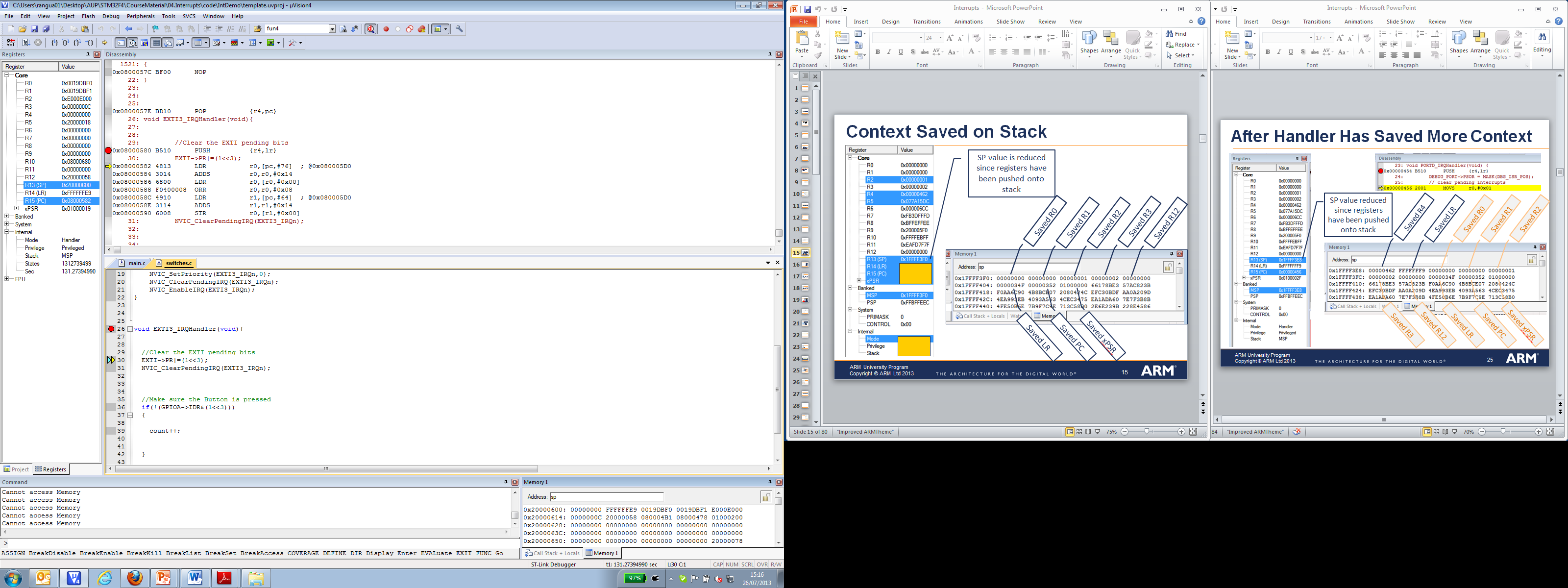 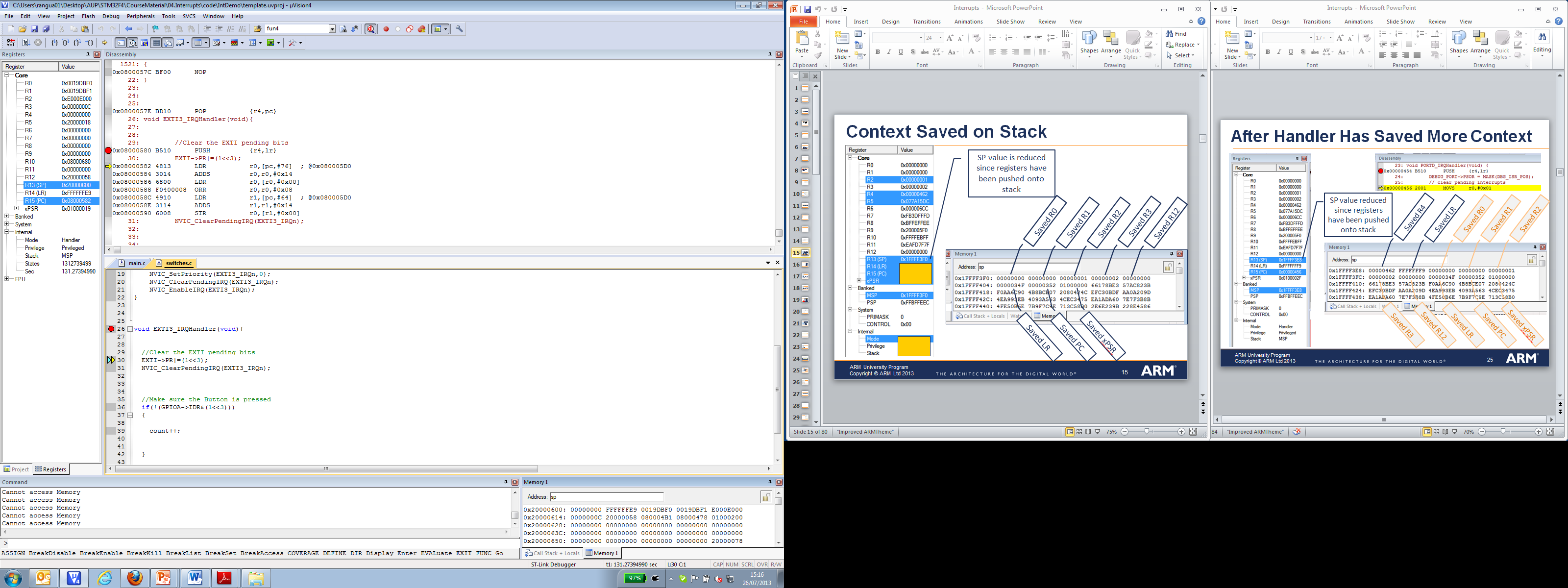 SP value reduced since registers have been pushed onto stack
Saved R4
Saved LR
Saved R0
Saved R1
Saved R2
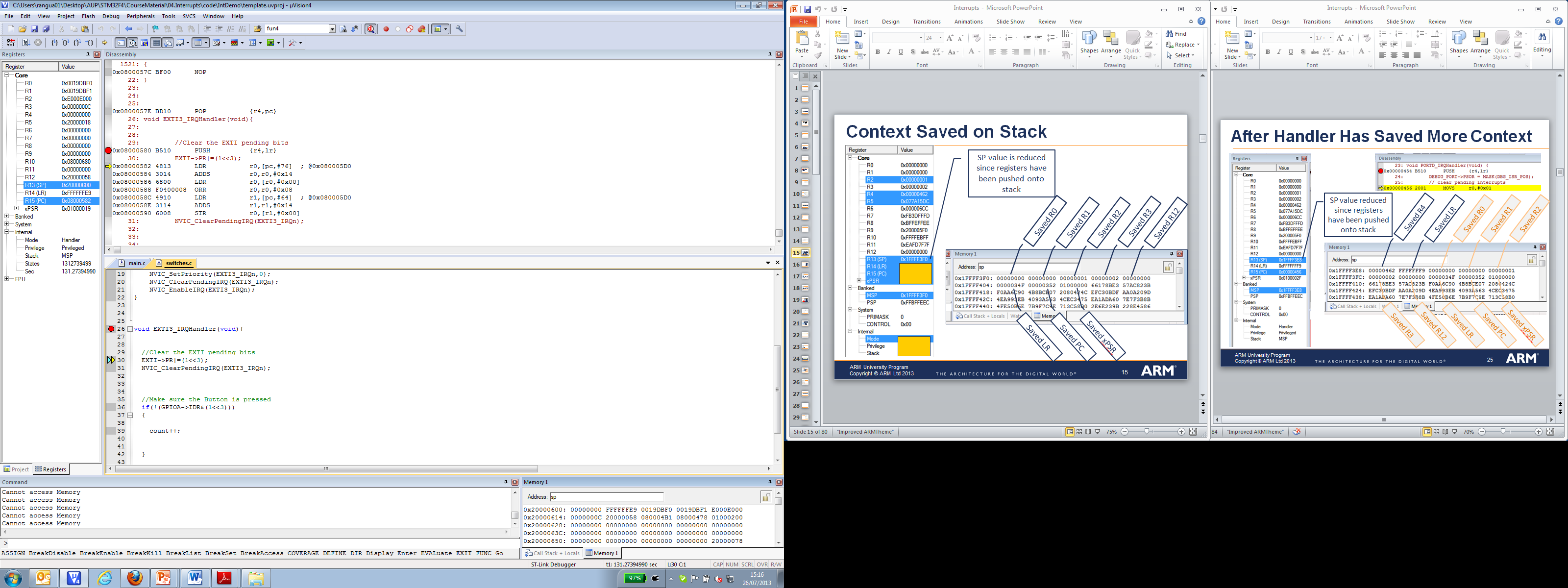 Saved xPSR
Saved R3
Saved LR
Saved R12
Saved PC
Continue Executing Exception Handler
Then execute user code in handler
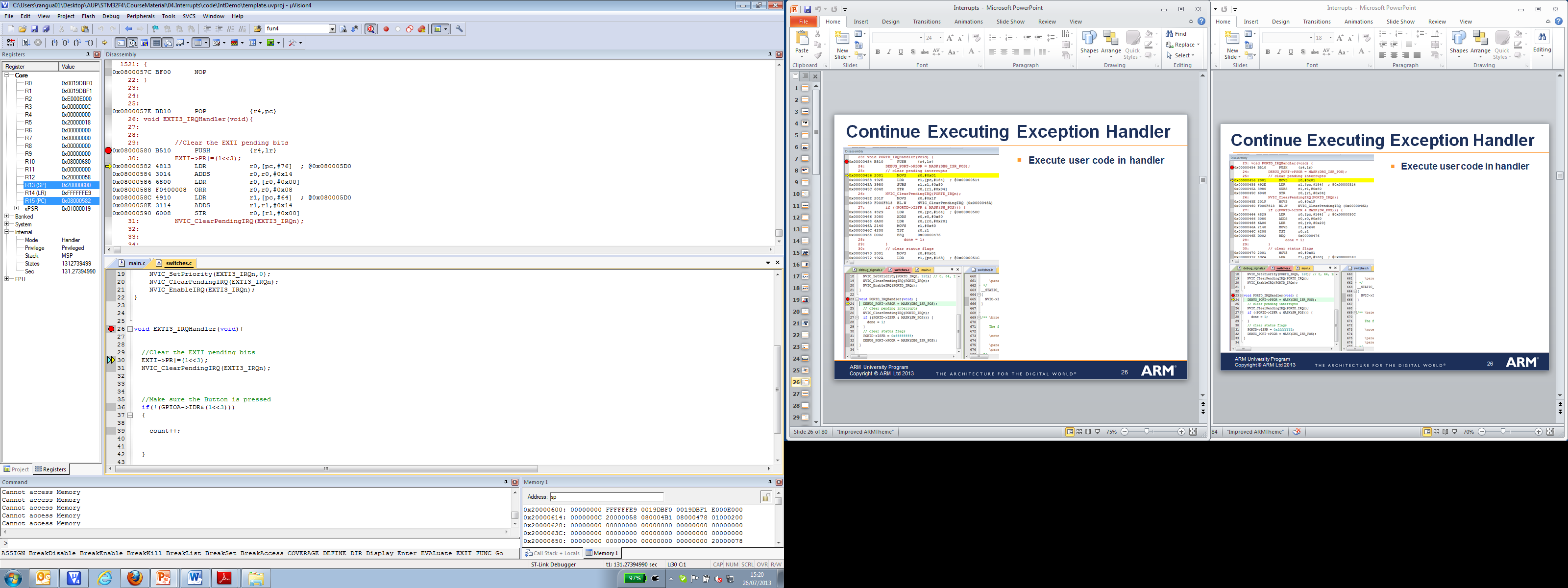 Exiting an Exception Handler
Exiting an Exception Handler
Execute instruction triggering exception return processing
Select return stack, restore context from that stack
Resume execution of code at restored address
1. Execute Instruction for Exception Return
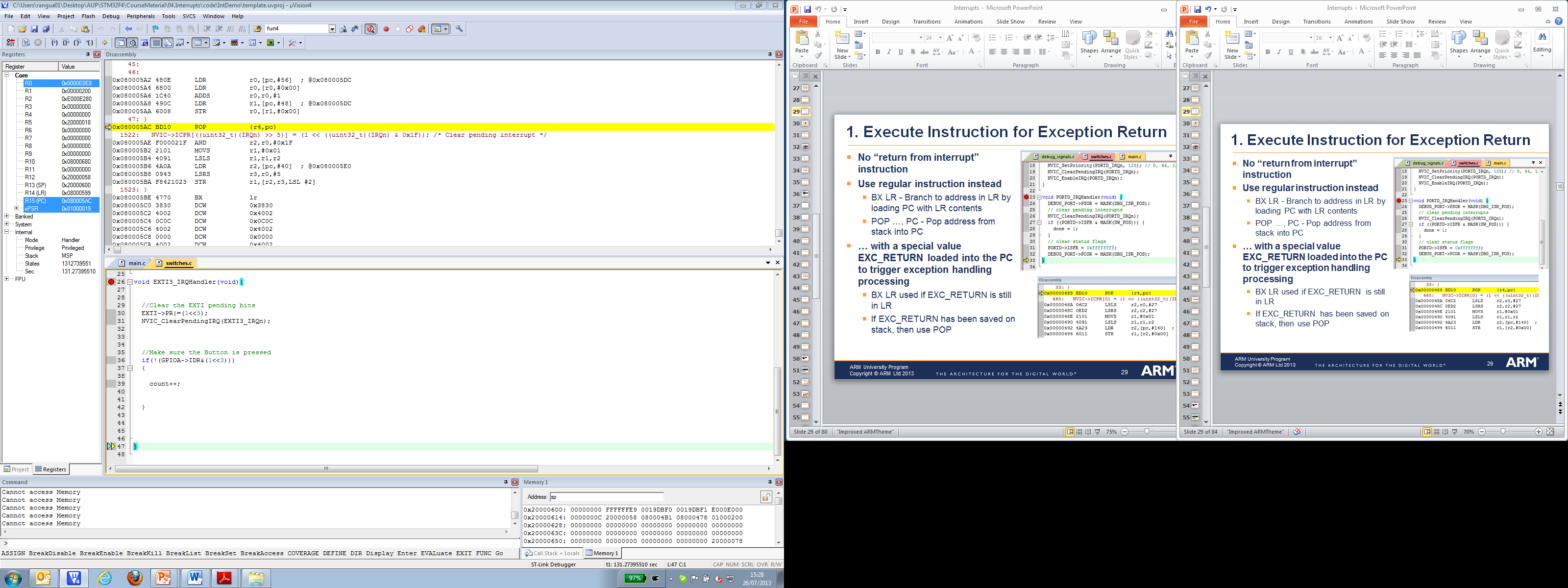 No “return from interrupt” instruction
Use regular instruction instead
BX LR - Branch to address in LR by loading PC with LR contents
POP …, PC - Pop address from stack into PC
… with a special value EXC_RETURN loaded into the PC to trigger exception handling processing
BX LR used if EXC_RETURN is still in LR
If EXC_RETURN has been saved on stack, then use POP
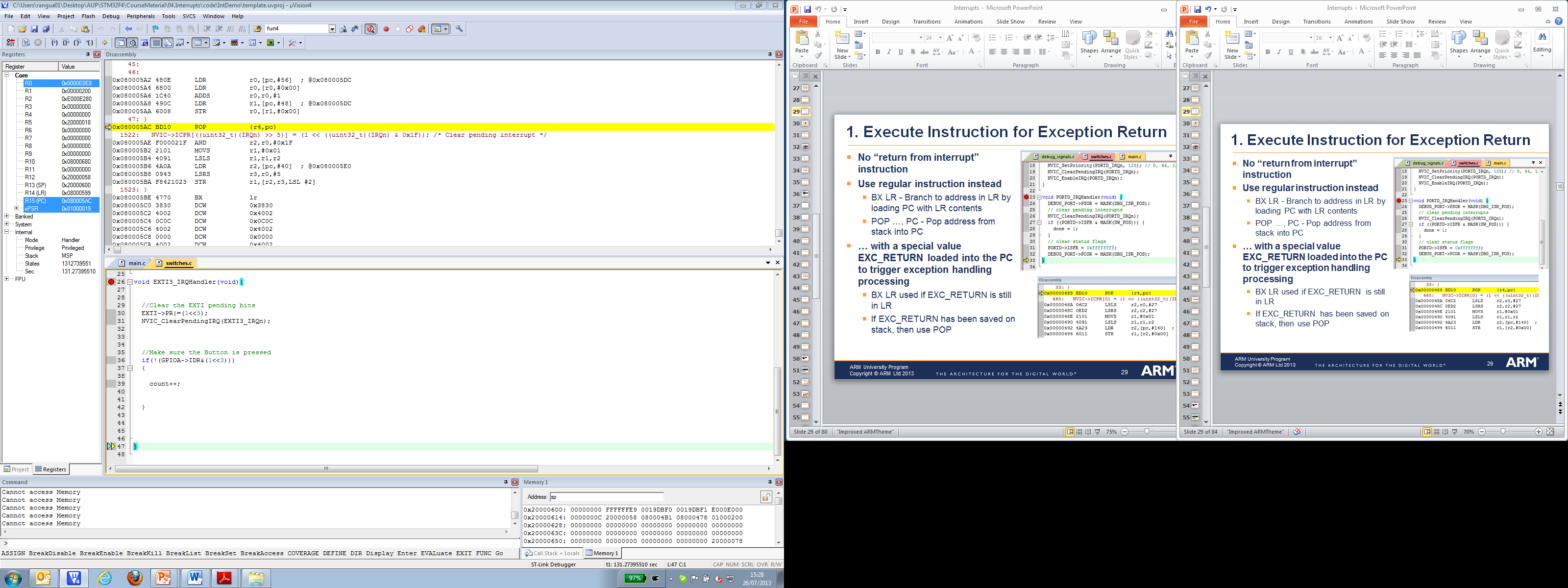 What Will Be Popped from Stack?
R4: 0x0000_0462
PC: 0xFFFF_FFF9
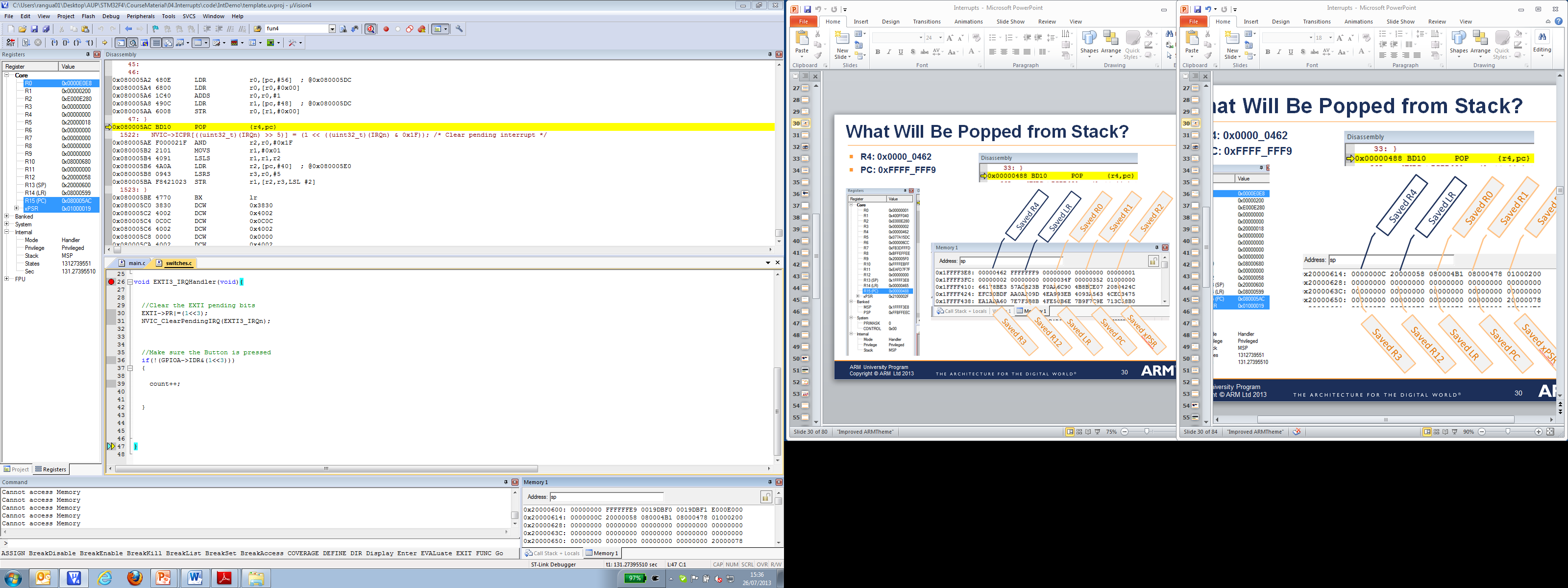 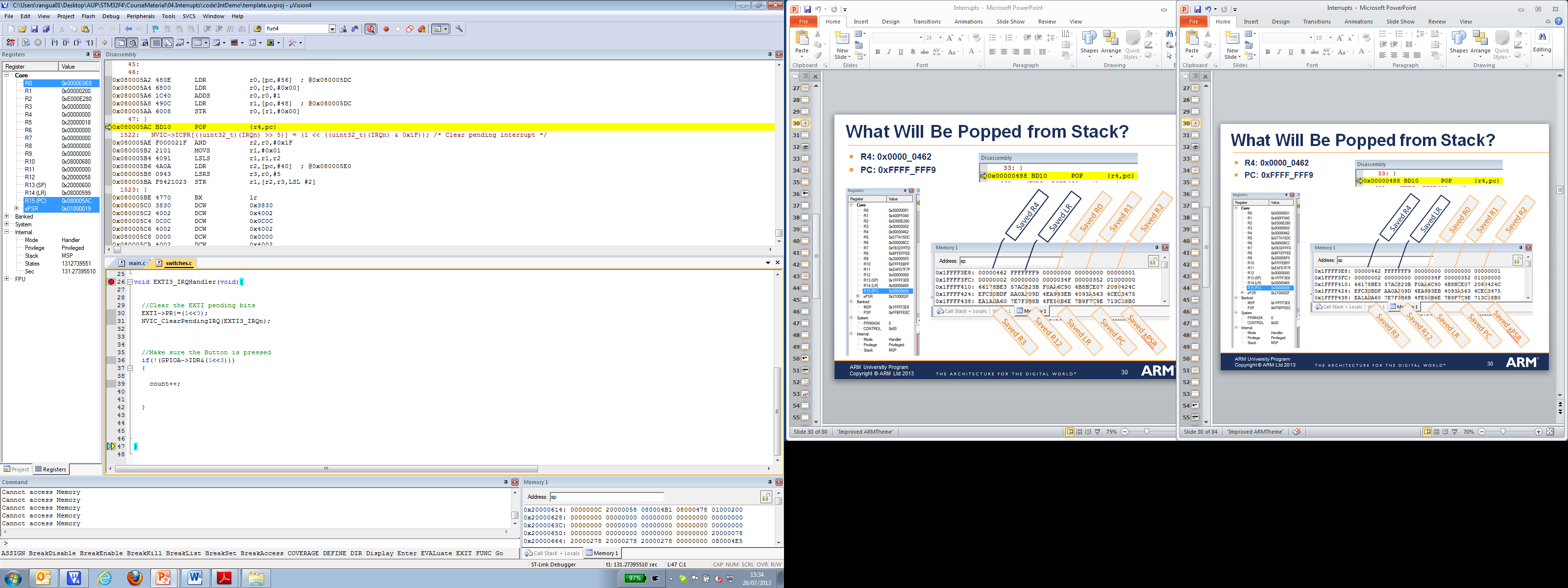 Saved R4
Saved LR
Saved R0
Saved R1
Saved R2
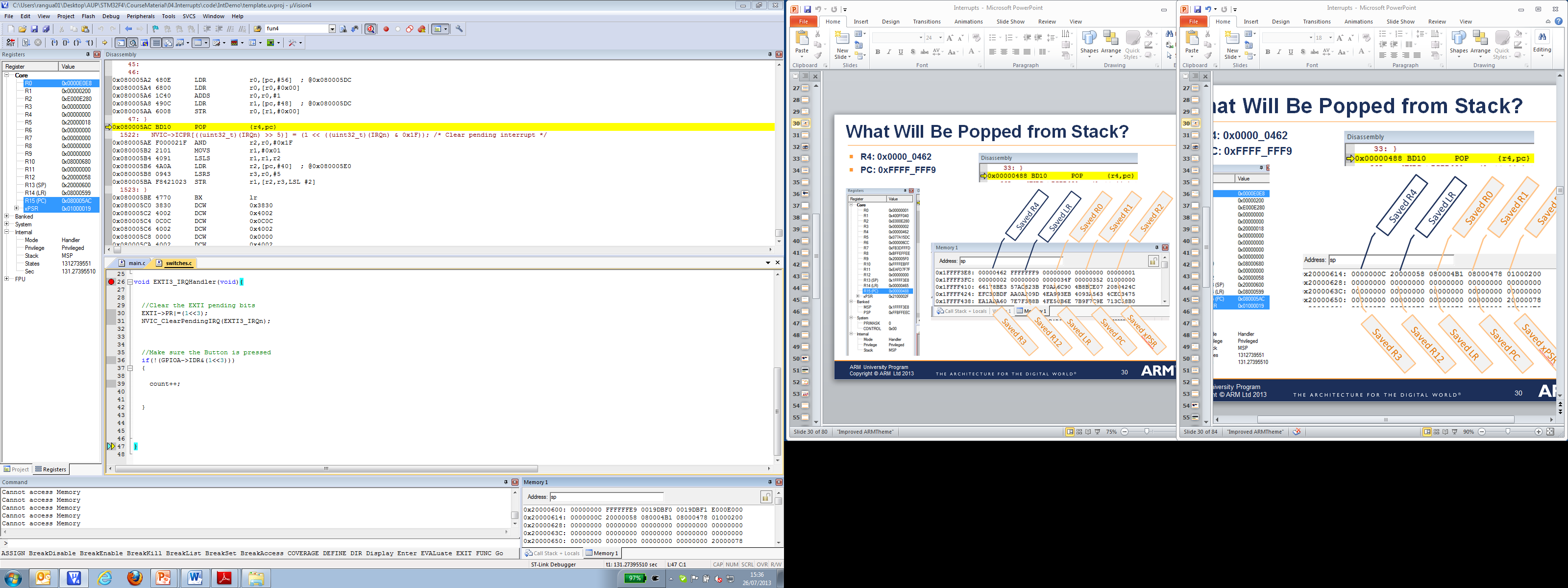 Saved xPSR
Saved R3
Saved LR
Saved R12
Saved PC
2. Select Stack, Restore Context
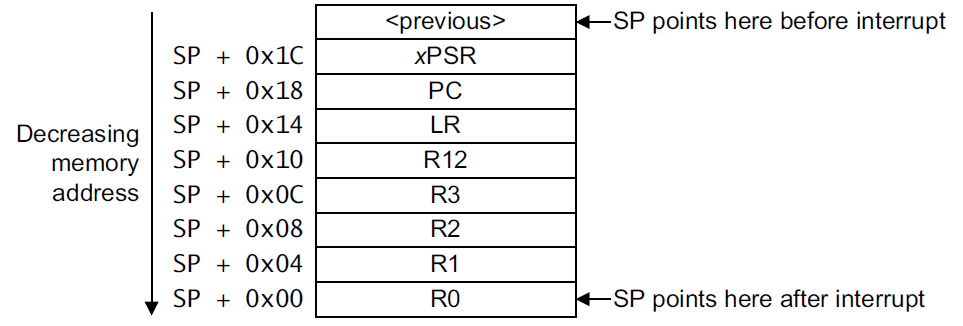 Check EXC_RETURN (bit 2) to determine from which SP to pop the context




Pop the registers from that stack
SP points here after handler
SP points here during handler
Example
PC=0xFFFF_FFE9, so return to thread mode with main stack pointer
Pop exception stack frame from stack back into registers
Saved R0
Saved R3
Saved R1
Saved R2
Saved R12
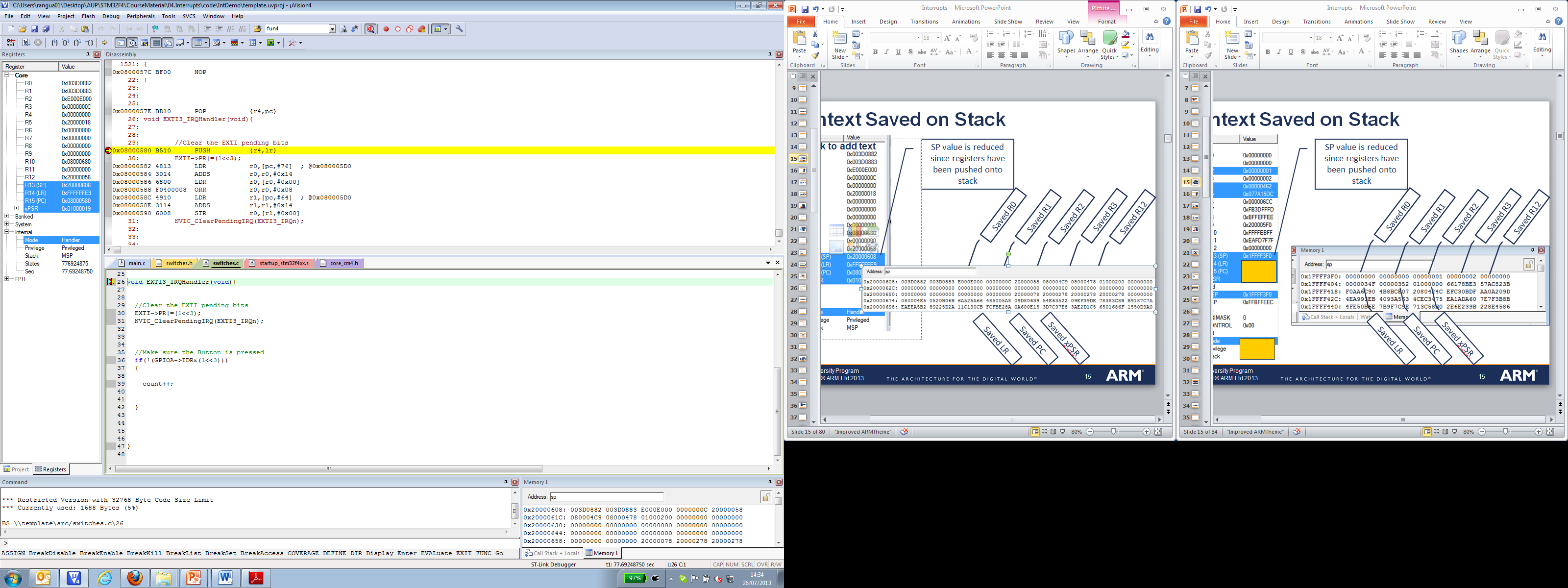 Saved xPSR
Saved LR
Saved PC
Resume Executing Previous Main Thread Code
Exception handling registers have been restored: R0, R1, R2, R3, R12, LR, PC, xPSR
SP is back to previous value
Back in thread mode
Next instruction to execute is at 0x0800_04D6
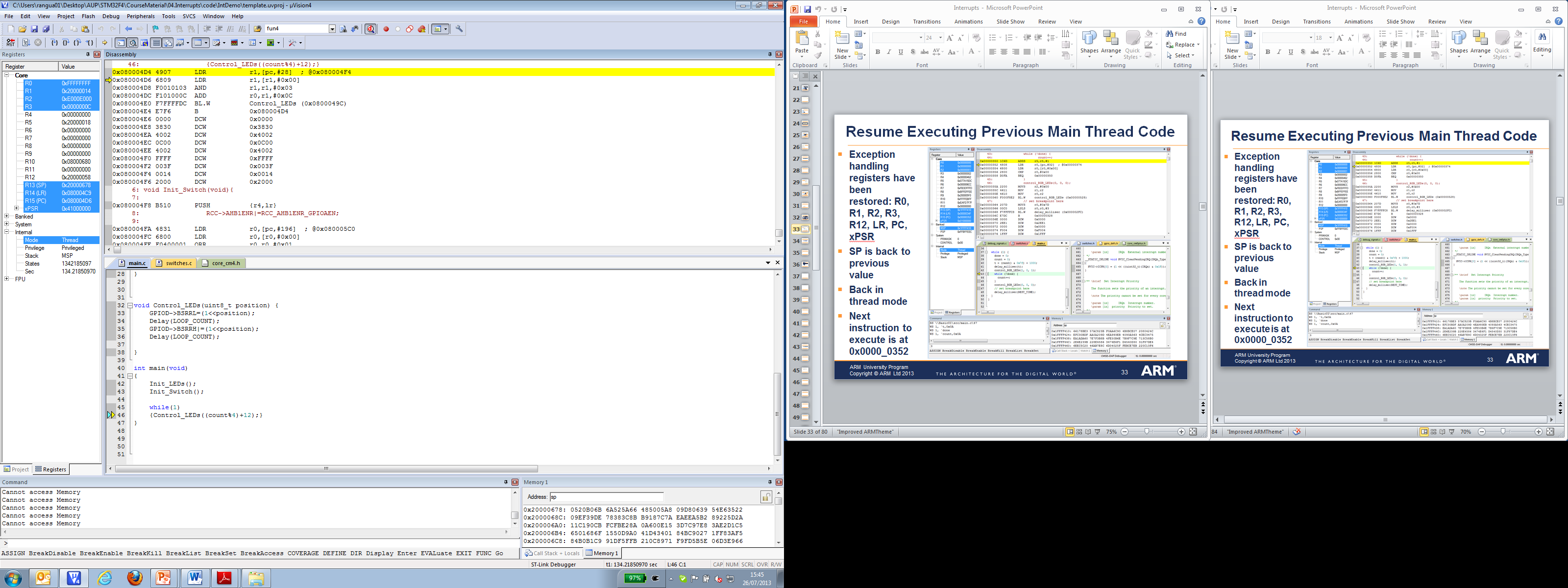 Cortex-M4 Interrupts
Microcontroller Interrupts
Types of interrupts
Interrupt requests (IRQs)
Asynchronous: not related to what code the processor is currently executing
Examples: interrupt is asserted, character is received on serial port, or ADC converter finishes conversion
Non-maskable Interrupt (NMI)
Similar to IRQs but cannot be disabled (non-maskable)
Exceptions, Faults, software interrupts (Generated by core)
Synchronous: are the result of specific instructions executing
Examples: undefined instructions, overflow occurs for a given instruction
SysTick Timer
Interrupt service routine (ISR) 
Subroutine which processor is forced to execute to respond to a specific event
After ISR completes, MCU goes back to previously executing code
Nested Vectored Interrupt Controller
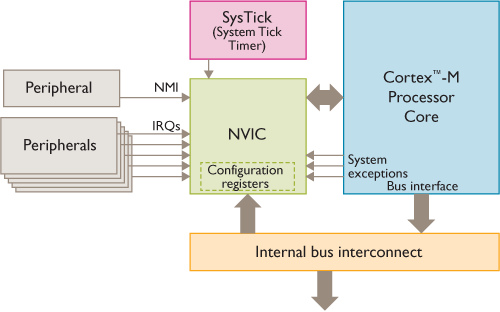 NVIC manages and prioritizes external interrupts for Cortex-M4

Interrupts are types of exceptions
CM4 supports up to 240 IRQs
Modes
Thread Mode: entered on Reset
Handler Mode: entered on executing an exception
Privilege level
Stack pointers
Main Stack Pointer, MSP
Process Stack Pointer, PSP
Exception states: Inactive, Pending, Active, A&P
Some Interrupt Sources (Partial)
Up to 82 maskable interrupt vectors, 10 core vectors
From RM0090, Table 45
NVIC Register
Registers related to the interrupt of Cortex-M processors are usually inside the NVIC and System Control Block(SCB)(both located inside System Control Space(SCS), range from 0xE000_E000 with size of 4KB.)
ISER   Interrupt Set Enable Register           
ICER   Interrupt Clear Enable Register
ISPR   Interrupt Set Pending Register       
ICPR   Interrupt Clear Pending Register       
IABR   Interrupt Active bit Register           
IP        Interrupt Priority Register 
STIR   Software Trigger Interrupt Register 
And special registers PRIMASK,FAULTMASK and BASEPRI are for interrupt masking.
Most of these registers can be only accessed in privileged level.
Direct access to registers is less practical for general application programming. The more usual way is to use the CMSIS-Core access functions.
CMSIS
STM32F4 families are based on ARM Cortex-M4 Core. There are also many other vendors who use CM4 in their products.
A standard hardware abstraction layer is therefore needed.
In our case, we are going to use the Cortex Microcontroller Software Interface Standard(CMSIS).
CMSIS is a vendor-independent  HAL for Cortex-M processor series.








We will largely depend our application code on CMSIS in the coming modules for simple software re-use and reduced learning curve.
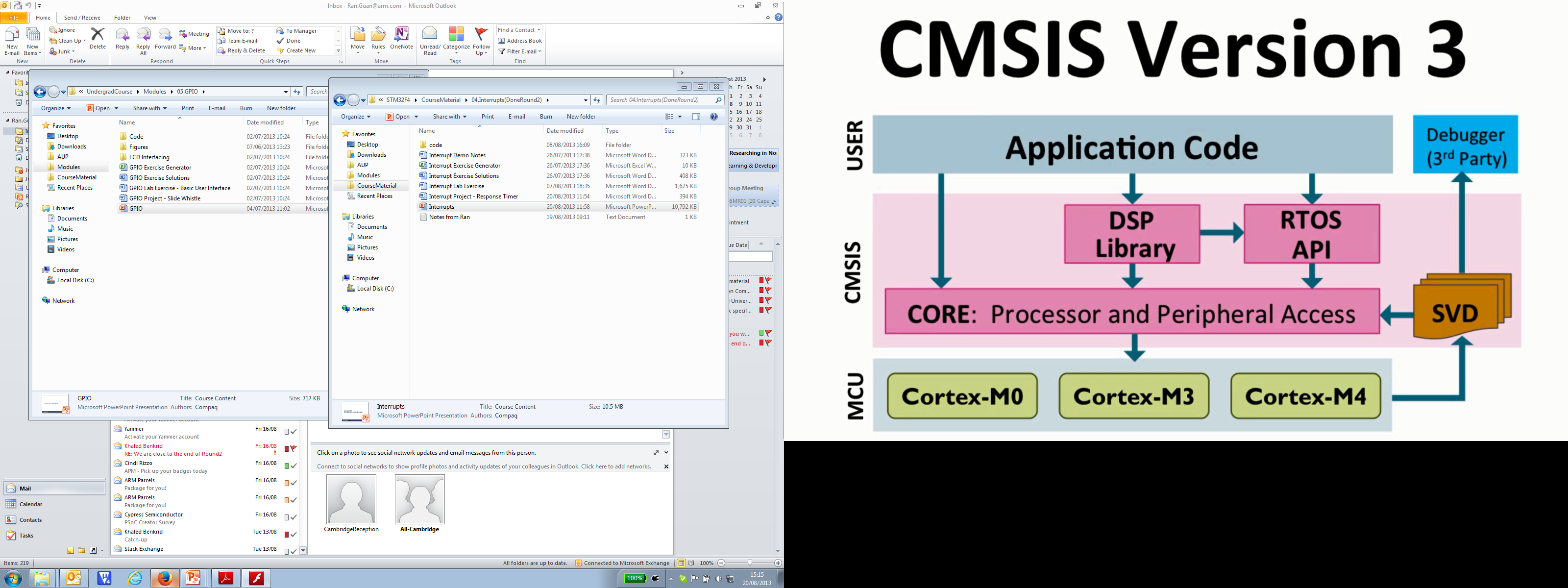 CMSIS support: IRQ type and functions
CMSIS-Core provides a way to identify interrupt using the interrupt enumeration in which system exceptions use negative values. They are “typedefed” as “IRQn”






Frequently used CMSIS functions:
__enable_irq() and __disable_irq()
NVIC_EnableIRQ(IRQn_Type IRQn)
NVIC_DisableIRQ(IRQn_Type IRQn)
NVIC_SetPriority(IRQnum, uint32_t priority)
NVIC_SetPriorityGrouping(uint32_t PriorityGroup)
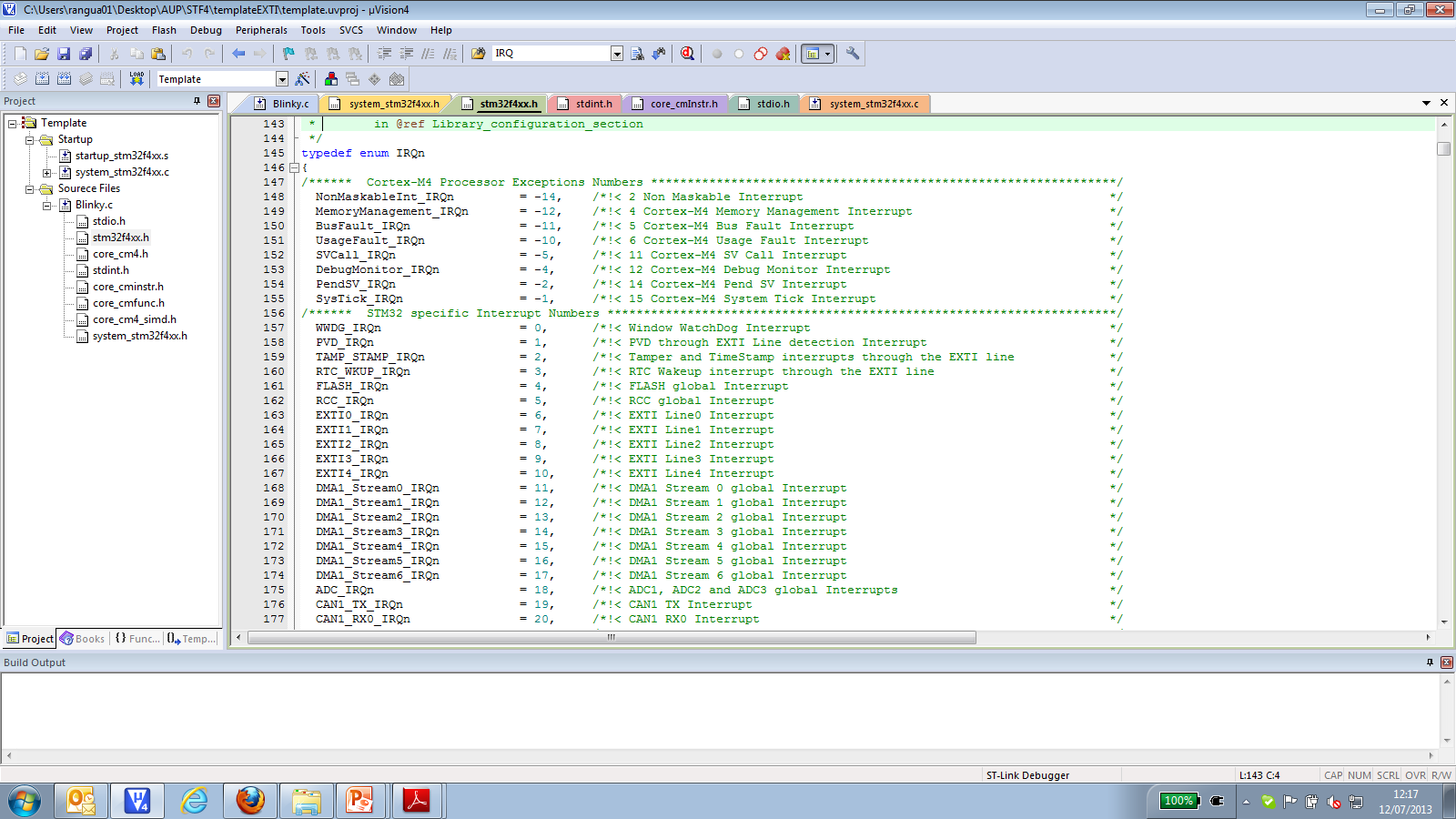 Core Exception Mask Register
Similar to “Global interrupt disable” bit in other MCUs
PRIMASK - Exception mask register (CPU core)
Bit 0: PM Flag
Set to 1 to prevent activation of all exceptions with configurable priority
Clear to 0 to allow activation of all exception
Access using CPS, MSR and MRS instructions
Use to prevent data race conditions with code needing atomicity
FAULTMASK  similar to PRIMASK but blocks hardfault as well
CMSIS-CORE API
void __enable_irq() – Clear PRIMASK to enable interrupt
void __disable_irq() – Set PRIMASK to disable interrupts
uint32_t __get_PRIMASK() - returns value of PRIMASK
void __set_PRIMASK(uint32_t x) - sets PRIMASK to x 
uint32_t __get_FAULTMASK() - returns value of FAULTMASK
void ___set_FAULTMASK(uint32_t x) –sets FAULTMASK to x
Prioritization
Exceptions are prioritized to order the response simultaneous requests (smaller number = higher priority)
Priorities of some exceptions are fixed
Reset: -3, highest priority
NMI: -2
Hard Fault: -1
Priorities of other (peripheral) exceptions are adjustable
For STM32F4 families,  only 4 bits of the priority level are implemented.
Which means 16 level of  programmable priority levels
0x10,0x20,0x30,0x40,0x50,0x60,0x70,0x80,0x90,0xA0,0xB0,0xC0,0XD0,0xE0,0xF0.( The larger number represents lower priority)
BASEPRI masks exceptions based on priority level
__get_BASEPRI();
__set_PRIMASK();
Priority Grouping
4 Bits priority level could be split into two halves
Preempt Priority Field (upper half)
Subpriority Field (lower half)
Preempt Priority Level defines if one interrupt could happen while another interrupt handler is running
Subpriority defines which interrupt will be served when several interrupts with the same Preempt Priority level happen at the same time
By default the STM32F4 families have 4 bits preempt priority bits and 0 bit of subpriority field.
CMSIS-Core functions include:
NVIC_SetPriorityGrouping();
NVIC_GetPriorityGrouping();
NVIC_EncodePriority();
NVIC_DecodePriority();
Interrupt Status
Three status attributes applicable to each interrupt
Disabled(default) or enabled
Pending or not pending
Active or inactive
Various possible combinations
This enables the pulsed interrupt request. For traditional ARM processors, interrupts must be held while waiting to be served. For CM4, pulsed interrupt will set the pending bit until explicitly cleared.
Special Cases of Prioritization
Simultaneous exception requests?
Lowest exception type number is serviced first
New exception requested while a handler is executing?
New priority higher than current priority? 
New exception handler preempts current exception handler
New priority lower than or equal to current priority? 
New exception held in pending state 
Current handler continues and completes execution
Previous priority level restored
New exception handled if priority level allows
Using GPIO AS External Interrupts
Connect the EXTI and GPIO
One of the interrupt sources is the external interrupt (EXTI)

Which means a GPIO push button or other input can be used as the trigger
16 interrupt lines, can be mapped to up to 140 GPIOs.
7 other external lines

Also supports Event
SYSCFG_EXTICR
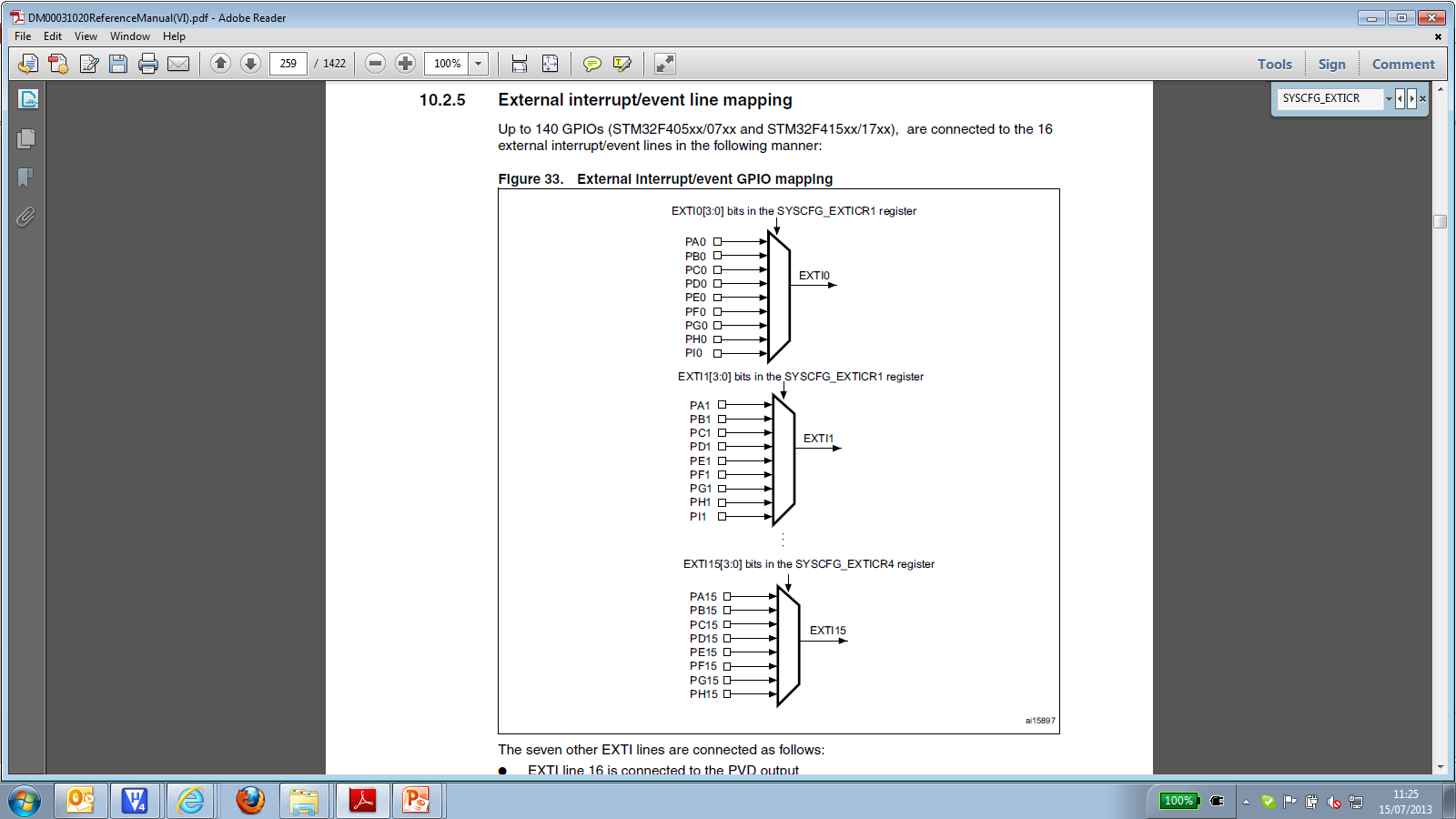 The connection between specific pin and the EXTI line is controlled by the SYSCFG(System configure) external interrupt configuration register.
With CMSIS, decide EXTI line, port and pin to configure the connection.
SYSCFG_EXTICR1
SYSCFG_EXTICR1





Higher 18 bits are reserved.
Writing to corresponding bits to set the port
0000: PA[x] pin   0001: PB[x] pin
0010: PC[x] pin   0011: PD[x] pin
0100: PE[x] pin   0101: PF[C] pin
0110: PG[x] pin   0111: PH[x] pin
1000: PI[x] pin         
For example, connecting port A pin 3 to external line 3:
SYSCFG->EXTICR[0]&=(0x0<<12);
Alternatively, use CMSIS bit definition:
SYSCFG->EXTICR[0]&=SYSCFG_EXTICR1_EXTI3_PA;
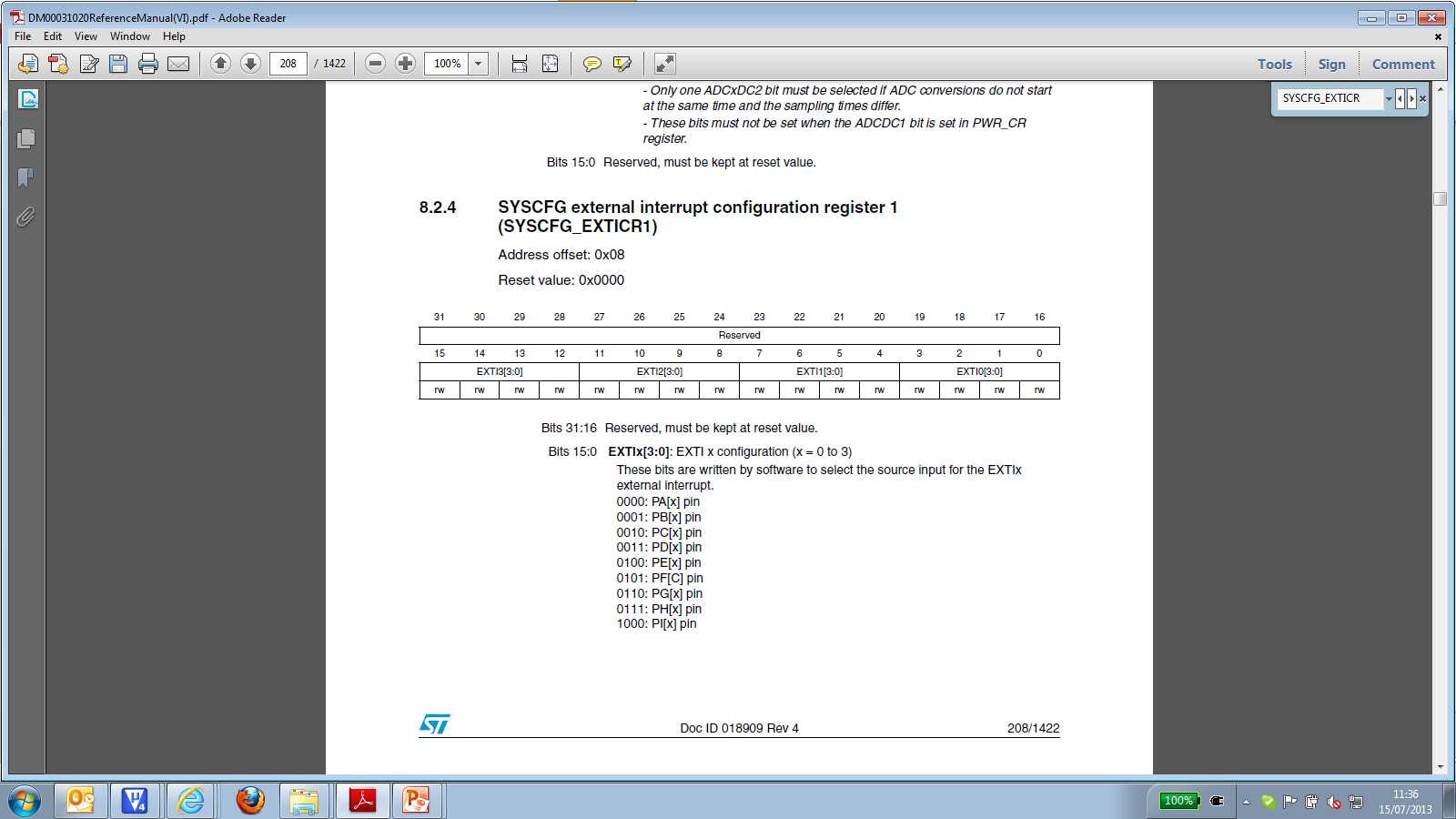 EXTI Registers
EXTI is controlled by the following registers:
IMR interrupt mask
EMR event mask
RTSR rising trigger selection
FTSR falling trigger selection
SWIER software interrupt event 
PR pending request
32 bits registers with 23:31 bits reserved
Full support for registers access and bit definition from CMSIS
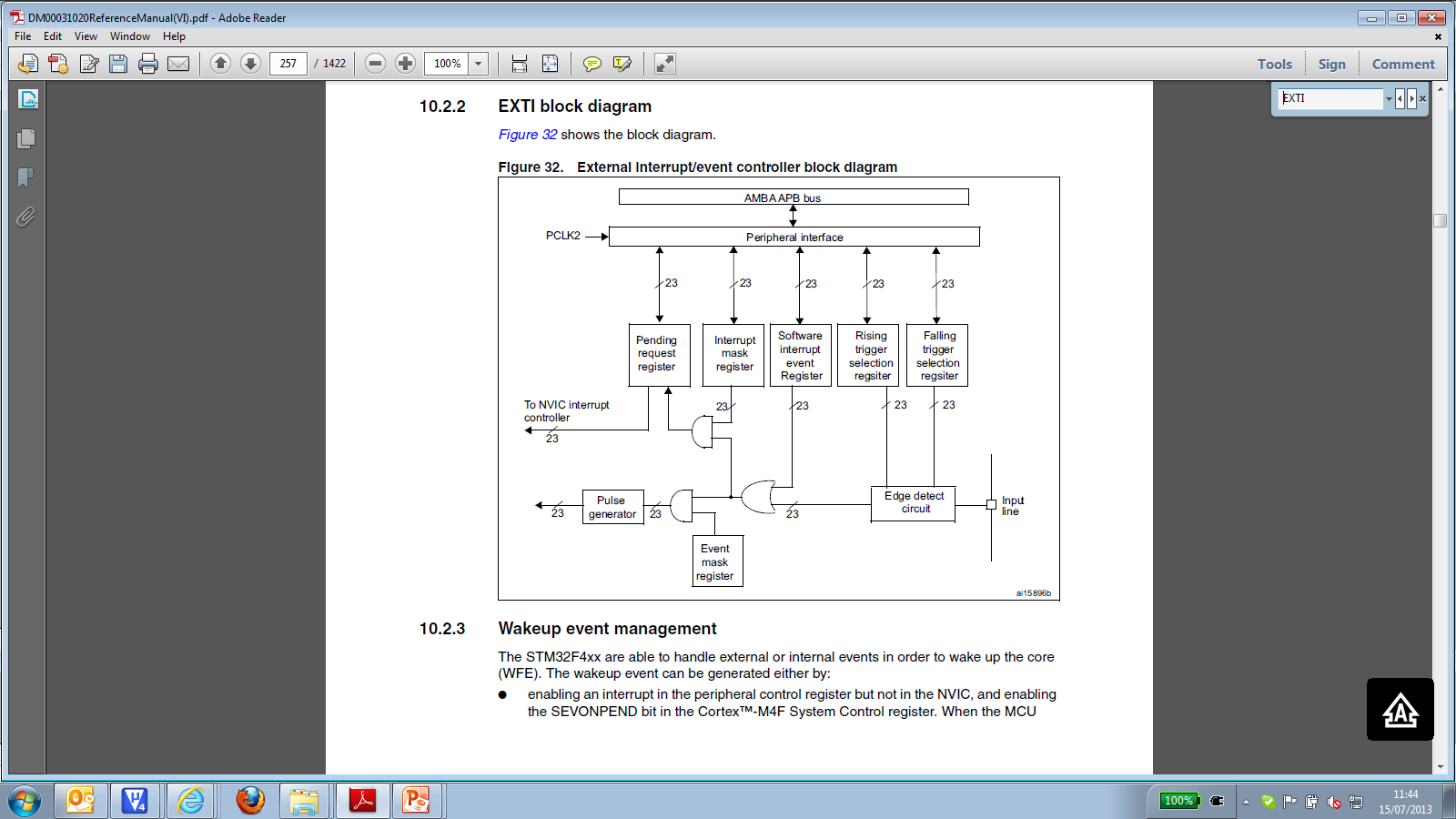 EXTI Registers
Generally, set IMR to 1 to unmask a specific EXTI, set 1 to RTSR or FTSR or both to decide the edge detect approach.
Can also write 1 to SWIER to trigger a software interrupt, equivalent to a external interrupt if the corresponding IMR or EMR is set.
PR will be automatically set if trigger occurs. Can be clear by writing 1 to it or change the trigger approach.
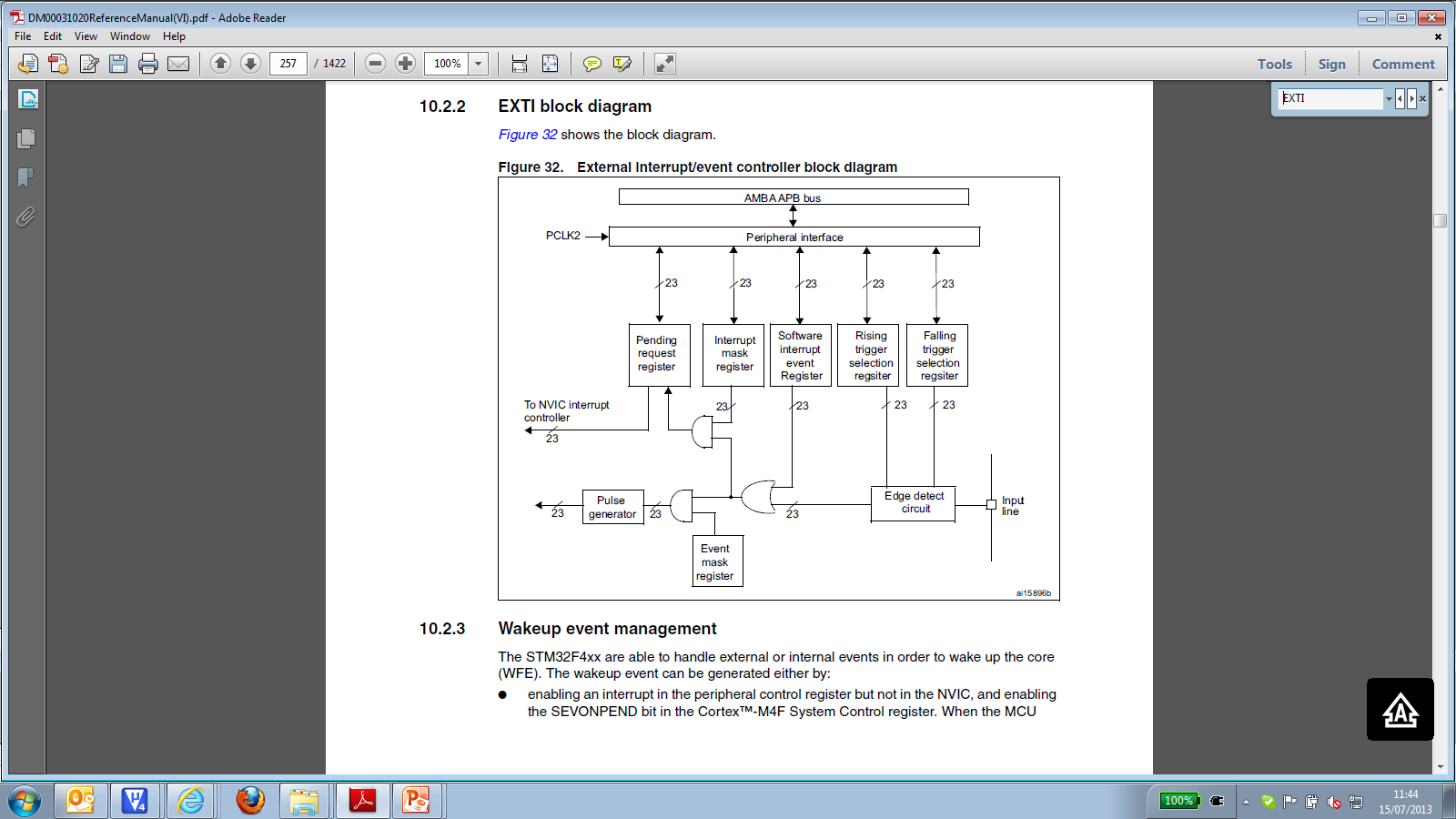 interrupt service routine
After the External Interrupt
If priority and mask configuration permit, current operation will be suspended and MCU will switch to the handler mode to run the interrupt service routine(ISR).
Void only, no return value or arguments
Keep it short and simple 
Much easier to debug 
Improves system response time
Name the ISR according to CMSIS-CORE system exception names
EXTI3_IRQHandler, etc.
The linker will load the vector table with this handler rather than the default handler
Double check the interrupt before start everything is a good idea
 Clear pending interrupts 
Call NVIC_ClearPendingIRQ(IRQnum)
Need to clear the EXTI pending bit as well
In some cases, there could be multiple causes for a single type of interrupt, the first thing is to identify which is the real cause, then take actions.
Configure MCU to respond to the interrupt
Set up GPIO to generate interrupt
Set up EXTI line, connect GPIO to EXTI line
Set up NVIC
Write the ISR

Set global interrupt enable
Use CMSIS Macro __enable_irq();
This flag does not enable all interrupts; instead, it is an easy way to disable interrupts
ISR
Task
Global Variable
Refresher: Program Requirements & Design
RGBLED
Main
ISR
SW
count
(does initialization,
then updates LED based on count)
Req1:  When Switch SW is pressed, ISR will increment count variable
Req2:  Main code will light LEDs according to count value in binary sequence (Blue: 4, Green: 2, Red: 1)
Req3: Main code will toggle its debug line DBG_MAIN each time it executes
Req4: ISR will raise its debug line DBG_ISR (and lower main’s debug line DBG_MAIN) whenever it is executing
Visualizing the Timing of Processor Activities
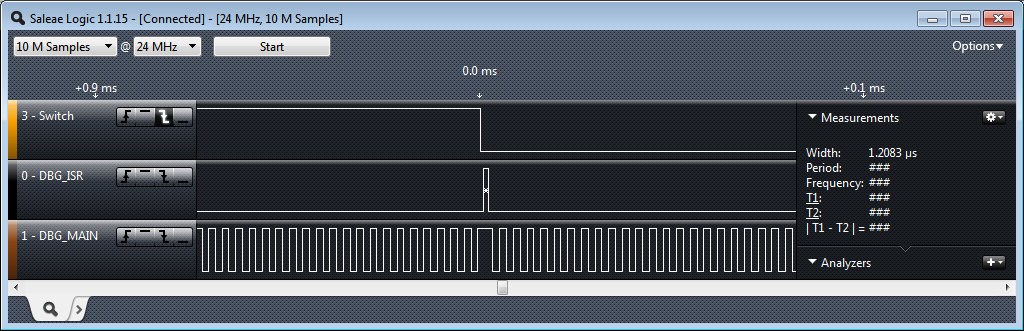 Indicate CPU activity by controlling debug output signals (GPIO)

Monitor these with a logic analyzer (e.g. http://www.saleae.com/logic) or oscilloscope 
Alternatively, can use the Keil in-built logic analyzer to watch the memory activity
Building a Program – Break into Pieces
First break into threads, then break thread into steps
Main thread: 
First initialize system 
initialize switch: configure the port connected to the switches to be input
initialize LEDs: configure the ports connected to the LEDs to be outputs
initialize interrupts: initialize the interrupt controller
Then repeat
Update LEDs based on count
Switch Interrupt thread: 
Update count

Determine which variables ISRs will share with main thread
This is how ISR will send information to main thread
Mark these shared variables as volatile (more details ahead)
Ensure access to the shared variables is atomic (more details ahead)
Where Do the Pieces Go?
main
top level of main thread code
switches
#defines for switch connections
declaration of count variable
Code to initialize switch and interrupt hardware
ISR for switch
LEDs
#defines for LED connections
Code to initialize and light LEDs
Main Function
int main(void)
{
	Init_LEDs();
	Init_Switch();
	
		
	while(1)
		{Control_LEDs((count%4)+12);
		}
}
Switch Interrupt Initialization
void Init_Switch(void){
		RCC->AHB1ENR|=RCC_AHB1ENR_GPIOAEN;
		GPIOA->PUPDR|=GPIO_PUPDR_PUPDR3_0;
		SYSCFG>EXTICR[0]&=SYSCFG_EXTICR1_EXTI3_PA;//Connect 		the portA pin3 to external interrupt line3
		
		EXTI->IMR |= (1<<3);//Interrupt Mask
		EXTI->FTSR|= (1<<3);//Falling trigger selection
		
		__enable_irq();
		NVIC_SetPriority(EXTI3_IRQn,0);
		NVIC_ClearPendingIRQ(EXTI3_IRQn);
		NVIC_EnableIRQ(EXTI3_IRQn);
}
ISR
void EXTI3_IRQHandler(void){	
	//Clear the EXTI pending bits
	EXTI->PR|=(1<<3);
	NVIC_ClearPendingIRQ(EXTI3_IRQn);
	
		
	//Make sure the Button is pressed
	if(!(GPIOA->IDR&(1<<3)))
	{	
		count++;	
	}

}
Basic Operation
Build program

Load onto development board

Start debugger

Run

Press switch, verify LED changes color
Examine Saved State in ISR
Set breakpoint in ISR

Run program

Press switch, verify debugger stops at breakpoint

Examine stack and registers
At Start of ISR
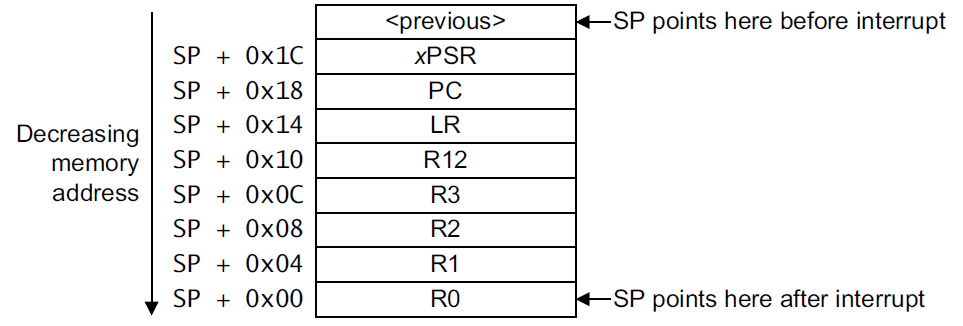 Examine memory
What is SP’s value? See processor registers window
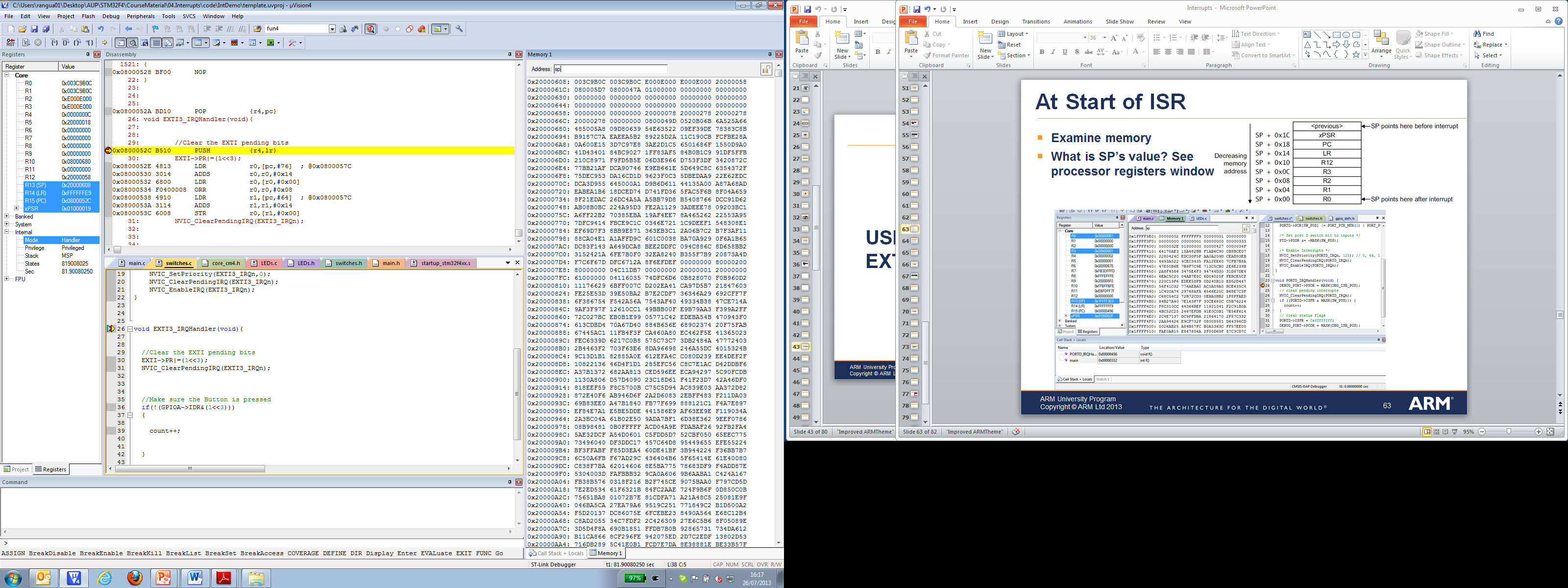 Step through ISR to End
PC = 0x0800_0558
Return address stored on stack: 0x0800_05D7
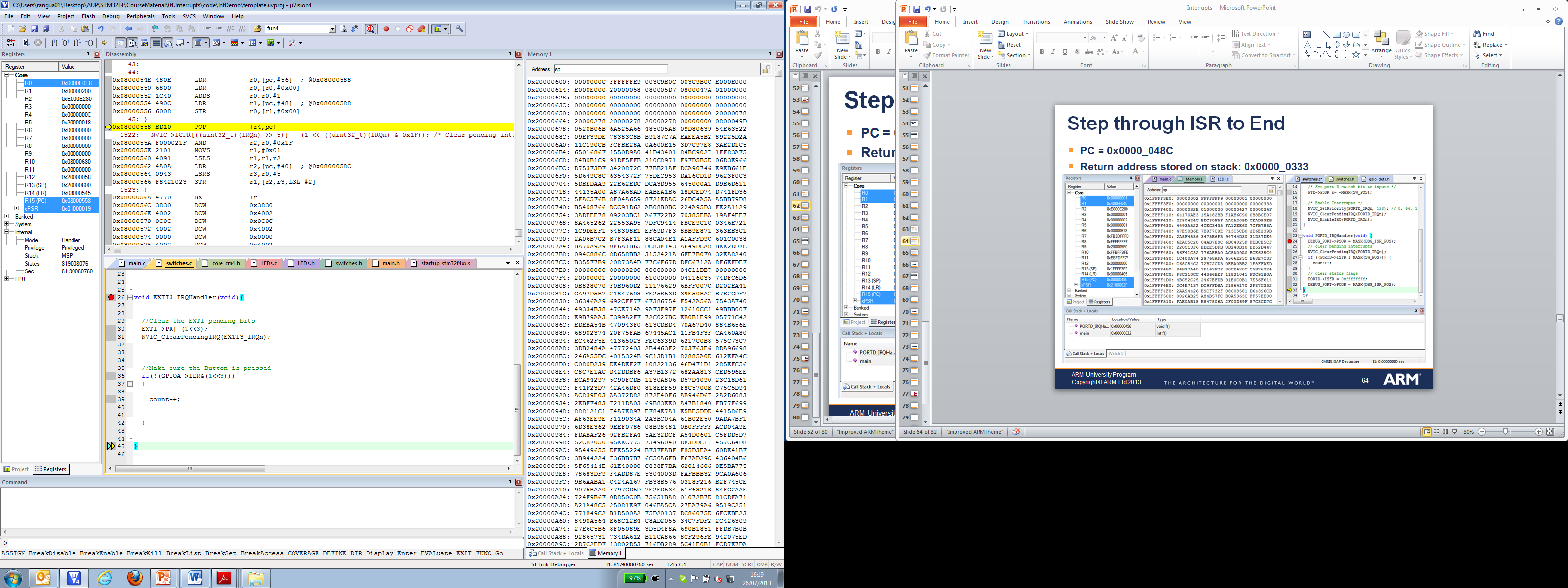 Return from Interrupt to Main function
PC = 0x0800_05D6
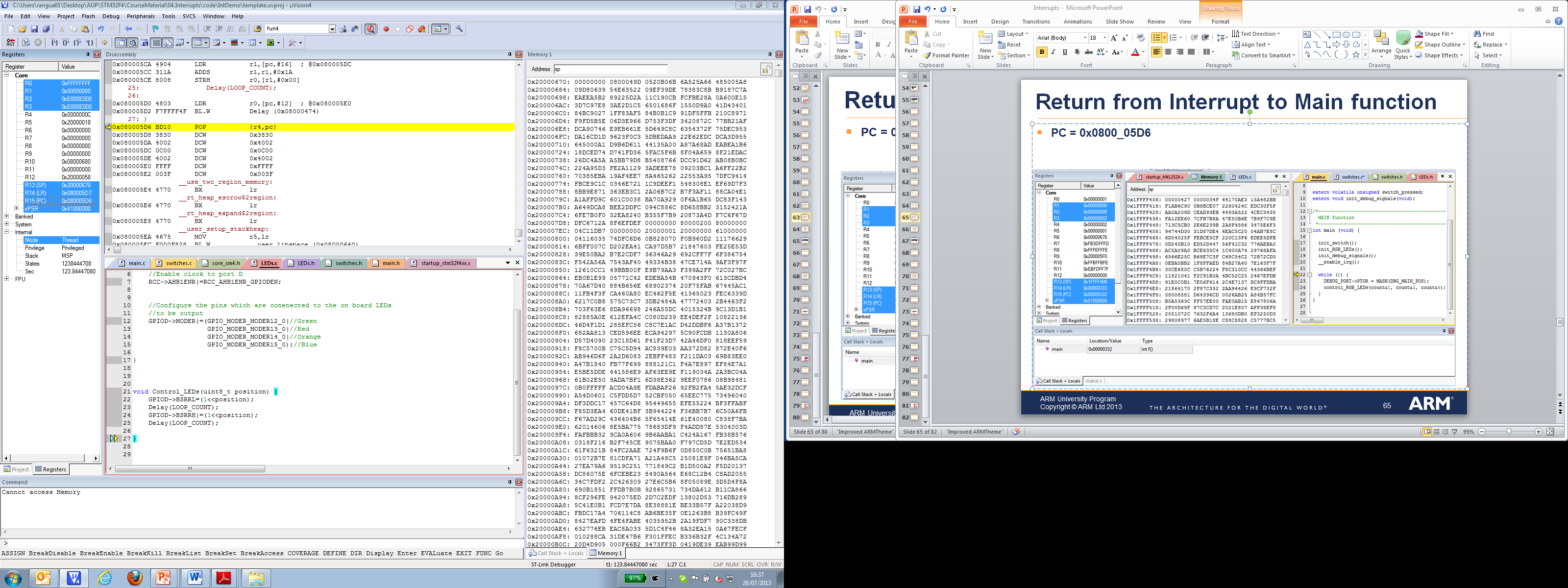 Timing Analysis
Big Picture Timing Behavior
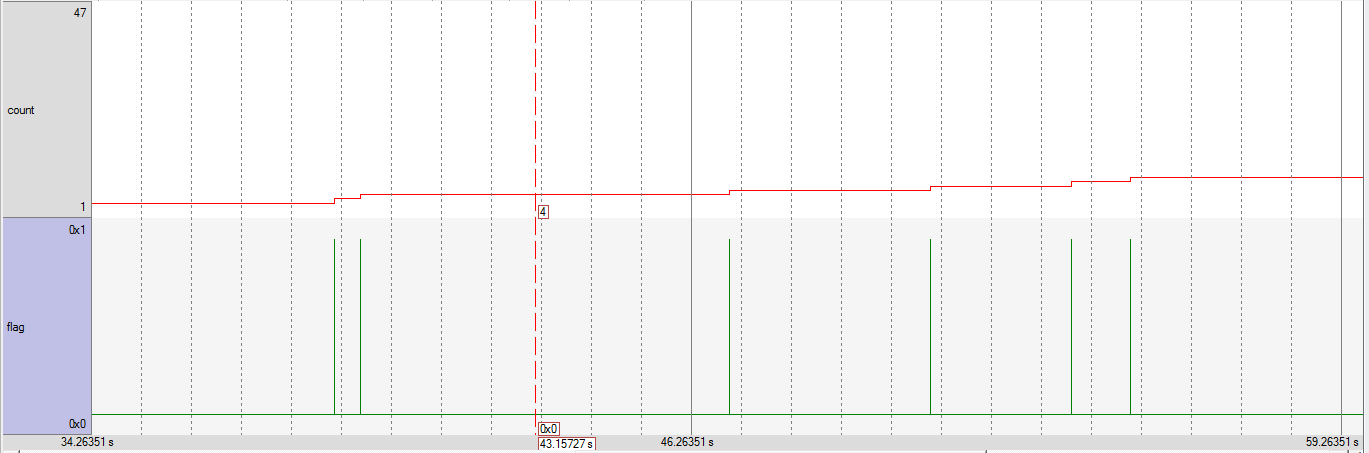 Switch was pressed for about 0.21 s
ISR runs in response to switch signal’s falling edge
Main seems to be running continuously 
Does it really? You will investigate this in the lab exercise.
Interrupt Response Latency
Latency = time delay

Why do we care?
This is overhead which wastes time, and increases as the interrupt rate rises
This delays our response to external events, which may or may not be acceptable for the application, such as sampling an analog waveform

How long does it take?
Finish executing the current instruction or abandon it
Push various registers on to the stack, fetch vector
CIntResponseOvhd: Overhead for responding to each interrupt)
If we have external memory with wait states, this takes longer
Maximum Interrupt Rate
We can only handle so many interrupts per second
FMax_Int: maximum interrupt frequency
FCPU: CPU clock frequency
CISR: Number of cycles ISR takes to execute
COverhead: Number of cycles of overhead for saving state, vectoring, restoring state, etc.
FMax_Int = FCPU/(CISR+ COverhead)
Note that model applies only when there is one interrupt in the system
When processor is responding to interrupts, it isn’t executing our other code
UInt: Utilization (fraction of processor time) consumed by interrupt processing
UInt = 100%*FInt* (CISR+COverhead)/ FCPU
CPU looks like it’s running the other code with CPU clock speed of (1-UInt)*FCPU
Program Design with Interrupts
Program Design with Interrupts
How much work to do in ISR?

Should ISRs re-enable interrupts?

How to communicate between ISR and other threads?
Data buffering
Data integrity and race conditions
How Much Work Is Done in ISR?
Trade-off: Faster response for ISR code will delay completion of other code

In system with multiple ISRs with short deadlines, perform critical work in ISR and buffer partial results for later processing
Sharing Data Safely between ISRs and other Threads
Overview
Volatile data – can be updated outside of the program’s immediate control

Non-atomic shared data – can be interrupted partway through read or write, is vulnerable to race conditions. 

STM32F4 GPIO is atomically set or read.
Volatile Data
Compilers assume that variables in memory do not change spontaneously, and optimize based on that belief
Don’t reload a variable from memory if current function hasn’t changed it
Read variable from memory into register (faster access)
Write back to memory at end of the procedure, or before a procedure call, or when compiler runs out of free registers
This optimization can fail
Example: reading from input port, polling for key press
while (SW_0) ; will read from SW_0 once and reuse that value
Will generate an infinite loop triggered by SW_0 being true
Variables for which it fails
Memory-mapped peripheral register – register changes on its own
Global variables modified by an ISR – ISR changes the variable
Global variables in a multithreaded application – another thread or ISR changes the variable
The Volatile Directive
Need to tell compiler which variables may change outside of its control
Use volatile keyword to force compiler to reload these vars from memory for each use
	volatile unsigned int num_ints;
Pointer to a volatile int
	volatile int * var; // or
	int volatile * var;

Now each C source read of a variable (e.g. status register) will result in an assembly language LDR instruction
Good explanation in Nigel Jones’ “Volatile,” Embedded Systems Programming July 2001
Non-Atomic Shared Data
void GetDateTime(DateTimeType * DT){
 DT->day = TimerVal.day;
 DT->hour = TimerVal.hour;
 DT->minute = TimerVal.minute;
 DT->second = TimerVal.second;
}
Want to keep track of current time and date

Use 1 Hz interrupt from timer

System
TimerVal structure tracks time and days since some reference event
TimerVal’s fields are updated by periodic 1 Hz timer ISR
void DateTimeISR(void){
 TimerVal.second++;
 if (TimerVal.second > 59){
   TimerVal.second = 0;
   TimerVal.minute++;
   if (TimerVal.minute > 59) {
     TimerVal.minute = 0;
     TimerVal.hour++;
     if (TimerVal.hour > 23) {
	TimerVal.hour = 0;
       TimerVal.day++;
       … etc.
     }
Example: Checking the Time
Problem
An interrupt at the wrong time will lead to half-updated data in DT
Failure Case
TimerVal is {10, 23, 59, 59} (10th day, 23:59:59)
Task code calls GetDateTime(), which starts copying the TimerVal fields to DT: day = 10, hour = 23
A timer interrupt occurs, which updates TimerVal to {11, 0, 0, 0}
GetDateTime() resumes executing, copying  the remaining TimerVal fields to DT: minute = 0, second = 0
DT now has a time stamp of {10, 23, 0, 0}. 
The system thinks time just jumped backwards one hour!
Fundamental problem – “race condition”
Preemption enables ISR to interrupt other code and possibly overwrite data
Must ensure atomic (indivisible) access to the object 
Native atomic object size depends on processor’s instruction set and word size. 
Is 32 bits for ARM
Examining the Problem More Closely
Must protect any data object which both
(1) requires multiple instructions to read or write (non-atomic access), 
and
(2) is potentially written by an ISR

How many tasks/ISRs can write to the data object?
One? Then we have one-way communication 
Must ensure the data isn’t overwritten partway through being read 
Writer and reader don’t interrupt each other
More than one? 
Must ensure the data isn’t overwritten partway through being read
Writer and reader don’t interrupt each other
Must ensure the data isn’t overwritten partway through being written 
Writers don’t interrupt each other
Definitions
Race condition: Anomalous behavior due to unexpected critical dependence on the relative timing of events. Result of example code depends on the relative timing of the read and write operations.

Critical section: A section of code which creates a possible race condition. The code section can only be executed by one process at a time. Some synchronization mechanism is required at the entry and exit of the critical section to ensure exclusive use. (Exclusive Accesses needed)
Solution: Briefly Disable Preemption
void GetDateTime(DateTimeType * DT){
 uint32_t m;

 m = __get_PRIMASK();
 __disable_irq(); 

 DT->day = TimerVal.day;
 DT->hour = TimerVal.hour;
 DT->minute = TimerVal.minute;
 DT->second = TimerVal.second;
 __set_PRIMASK(m);
}
Prevent preemption within critical section
If an ISR can write to the shared data object, need to disable interrupts 
save current interrupt masking state in m
disable interrupts
Restore previous state afterwards (interruptsmay have already been disabled for another reason)
Use CMSIS-CORE to save, control and restore interrupt masking state
Avoid if possible
Disabling interrupts delays response to all other processing requests
Make this time as short as possible (e.g. a few instructions)
Summary for Sharing Data
In thread/ISR diagram, identify shared data
Determine which shared data is too large to be handled atomically by default
This needs to be protected from preemption (e.g. disable interrupt(s), use an RTOS synchronization mechanism)
Declare (and initialize) shared variables as volatile in main file (or globals.c)
volatile int my_shared_var=0;
Update extern.h to make these variables available to functions in other files
volatile extern int my_shared_var; 
#include “extern.h” in every file which uses these shared variables
When using long (non-atomic) shared data, save, disable and restore interrupt masking status
CMSIS-CORE interface: __disable_irq(), __get_PRIMASK(), __set_PRIMASK()